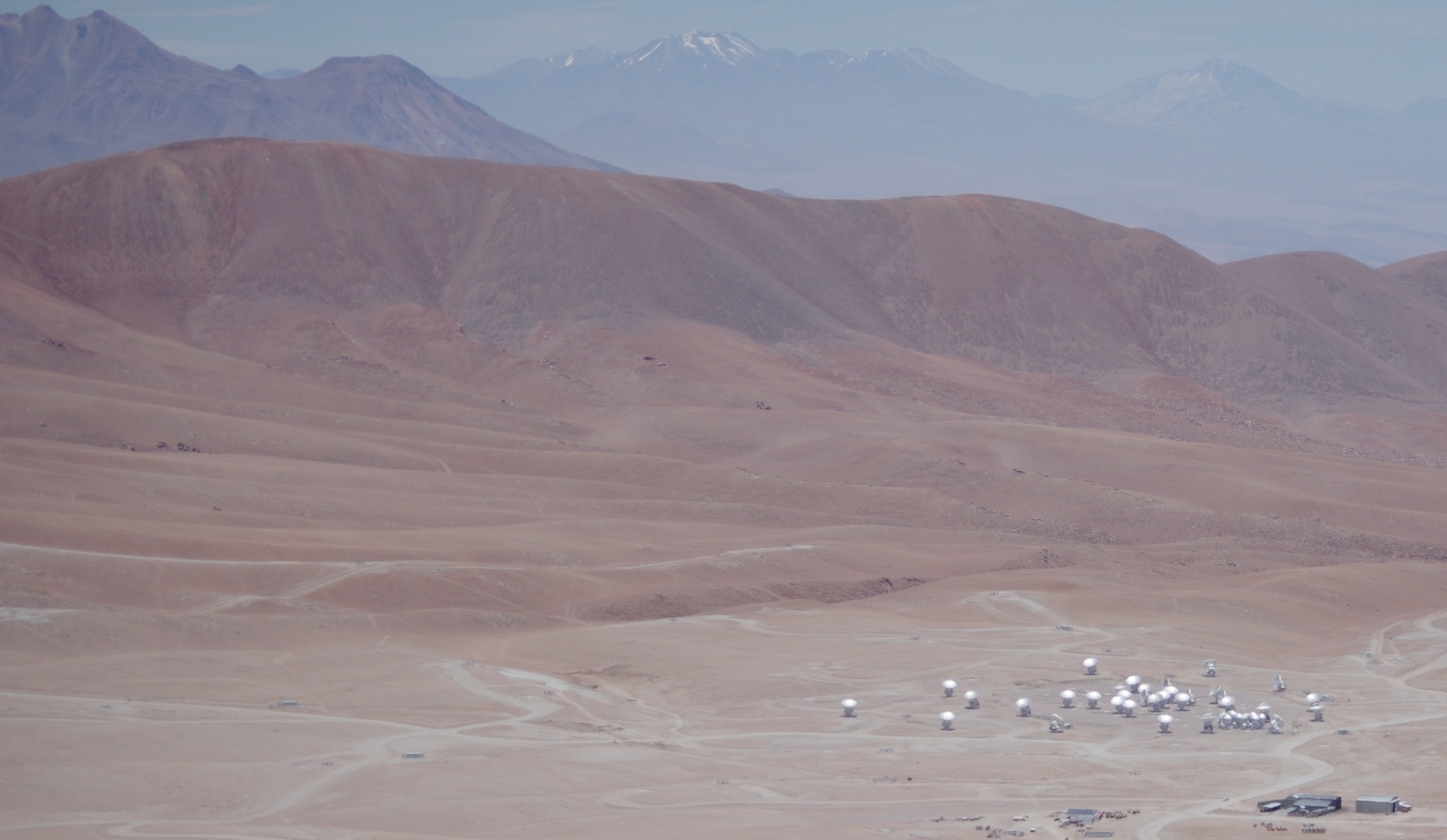 Far-infrared fine-structure line studies of early galaxies:
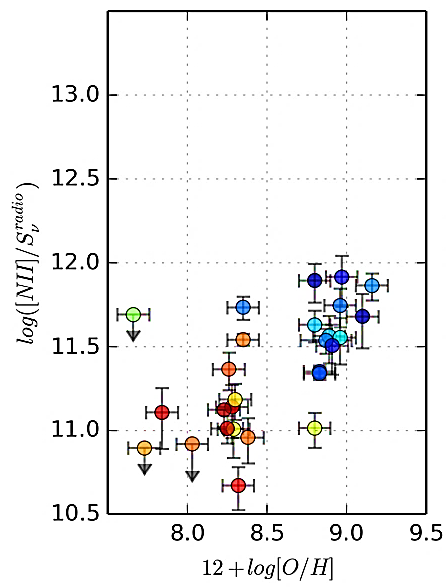 Where are we? Where do we need to go?
Carl Ferkinhoff
Assistant Professor of Physics
Winona State University


Science Enabled by NovelIR Instrumentation
June 25-27, 2017
Cornell U. Ithaca, NY
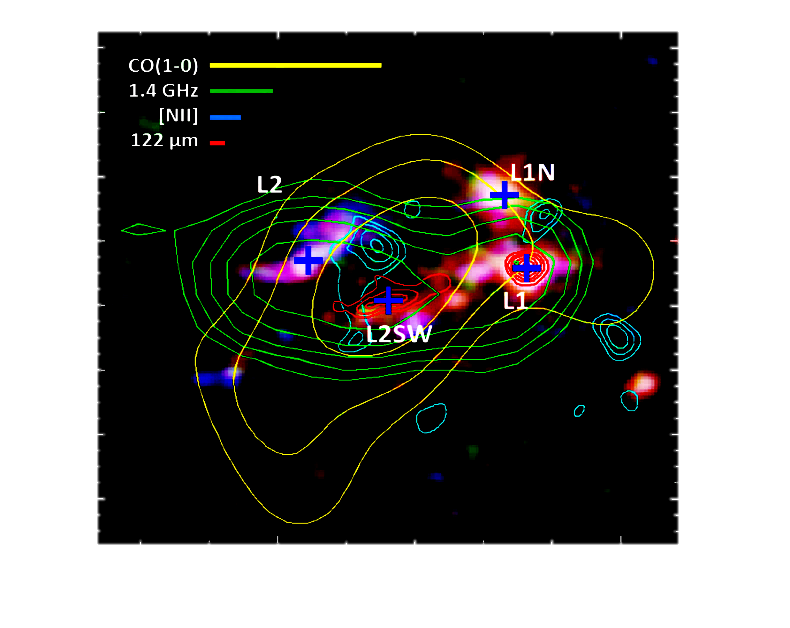 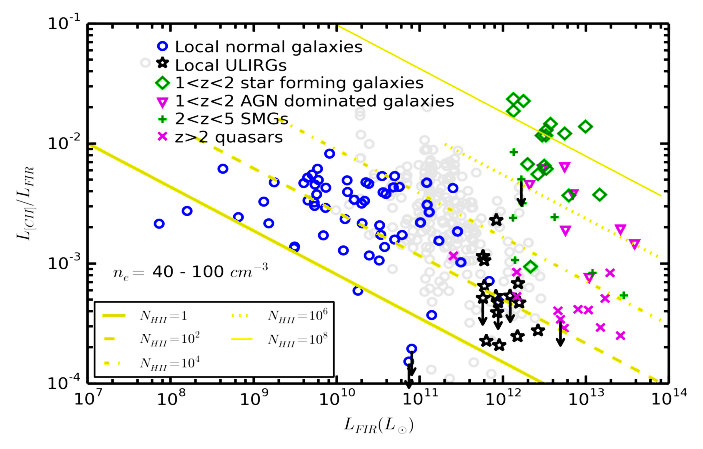 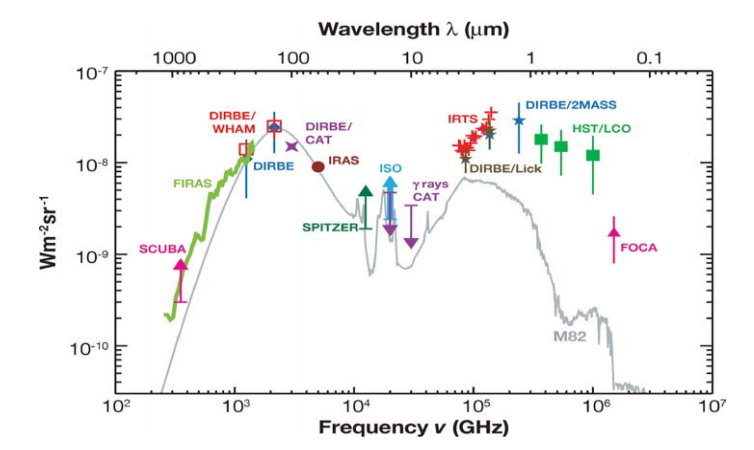 The cosmic infrared background is comparable to the optical background!
Figure: Lagache, Puget & Dole 2005
[Speaker Notes: There must be galaxies in the early universe undergoing predigeous star formation, and they must be dusty to convert stellar emission into IR.]
Age of Universe (billions of years)
13.7
7.0
3.5
2.0
1.3
1.0
0.85
10
Star Formation Rate (arbitrary units)
1.0
Population of luminous IR galaxies (LIRGs, LIR > 1011 L) responsible for the near 10 fold increase in cosmic star formation rate!
Hopkins and Beacom 2006
[Speaker Notes: This recent version of the “classic” madau plot showing the specific starformation rate as function of red shift. 7 billion years ago, galaxies where forming stars much more readily than they do today. Infact since, the star mation rate has slowed steadily since then. What was different about galaxies and the universe then that supported such star formation? Even at z of 4 or 5 only a billion years or so after the big bang, galaxies were already forming stars quit rapdily and peaking somewhere between z of 1 and 2. Are these galaxies like local galaxies or are they completely different beasts. 

Gray points – Hopkins 2004
Hatched is FIR 24 micron from Le Floc’h et al 2005
Green triangles FIR 24 micronPerez-Gonzalezet al. 2005
Open red star 1.4 ghz data
Fild red is Halpha estimate
Blue squares are Evdata.
Blue crosses are UDF estimates
Leflock, not used in fit, but used to obscuration correct the UV data.]
42 years ago with the NASA Learjet. . .
M. Harwit’s group, detected the [OIII] 88 micron line from M17. The first astrophysical detection of a far-IR fine structure lines.
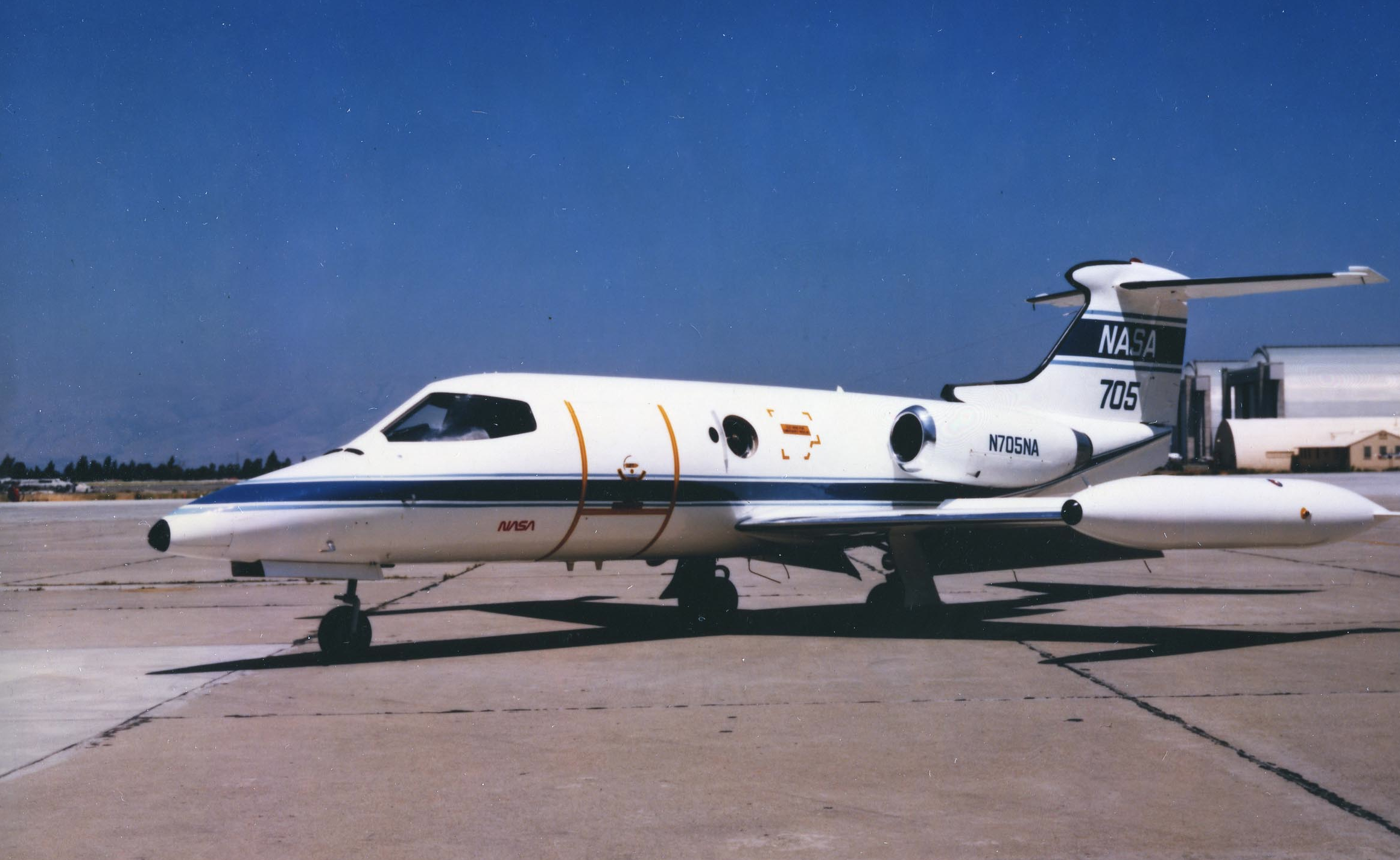 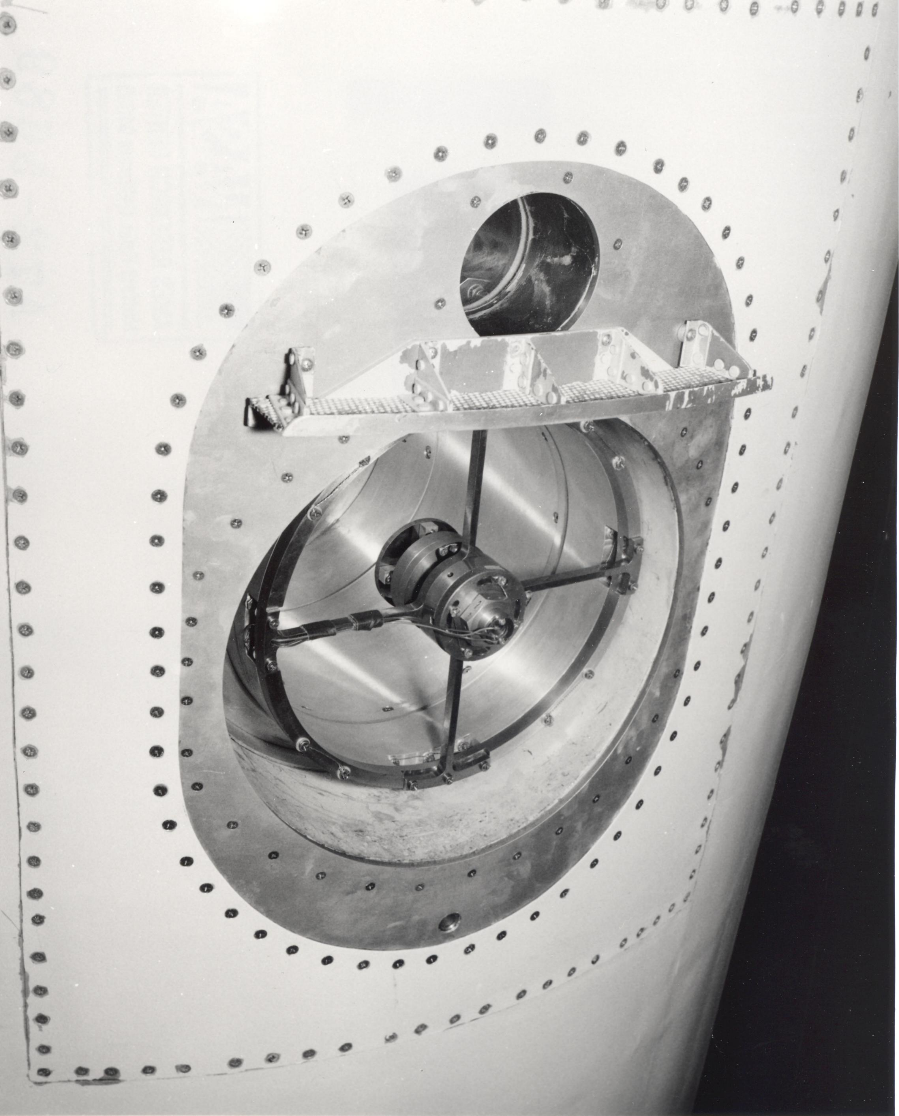 TODAY. . .
ALMA is detecting the FSLs in the first galaxies (z > 7) when the Universe is less then a billion years old.
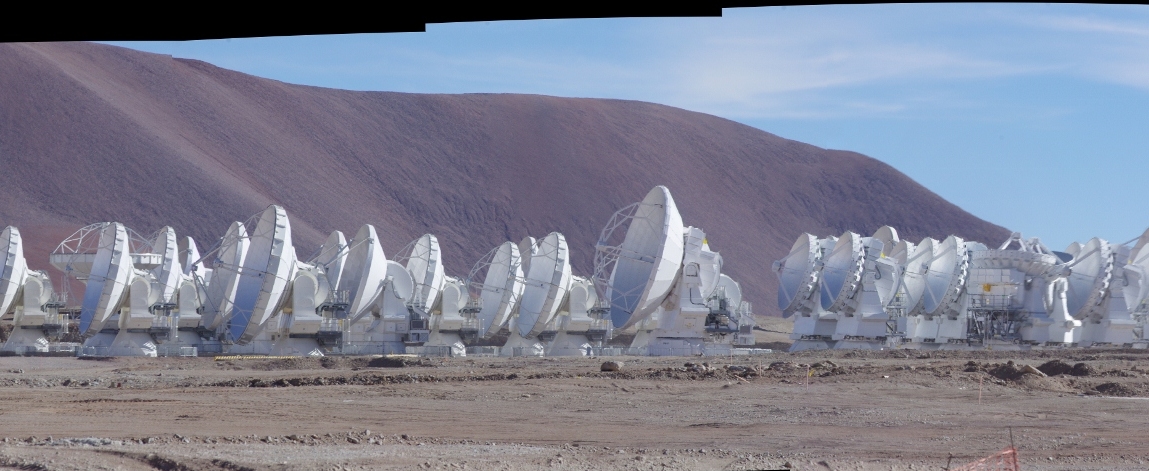 Far-infrared fine-structure line studies of early galaxies:
Where are?
What are the lines and what do we know locally? 
What have we learned from the first studies at high-z?
Where do we need to go?
What is there beyond the [CII] 158 micron line?
What can multi-wavelength studies reveal?
Collaborators
Winona State University:
Carl Ferkinhoff, Alex Franta, Alex Scrabeck, Sam Schutz, Daniel Maloney, Aubrey Kovacevich, Nathan Graetz

Georgia Southern University:
Sarah Higdon, Jim Higdon, Hannah Tidwell, Miguel Rangel

ZEUS-1 and 2 InstrumentsCornell University: 
Gordon Stacey, Thomas Nikola, Stephen Parshley, Justin Schoenwald, Drew Brisbin (NRAO, U. Diego Portales), Amit Vishwas, Jermey Hodis, Cody Lemarch
Max-Planck-Institute for Astronomy:
Fabian Walter, Roberto Decarli, Bram Venemans, Emanuele Farina, Laura Zschaechner, Eduardo Banados, Chiara Mazzucchelli	

Others:
Gene Hilton, Johannes Hubmayr, Carl Reintsema (NIST); Kent D. Irwin (Stanford), Hsiao-Mei Cho (SLAC), Mike Niemack (Cornell), Mark Halpern, Matthew Hasselfield, Mandana Amiri, D. V. Wiebe (UBC); Peter Ade, Carole Tucker (Cardiff), Dominic Benford (NASA Goddard), Johannes Staguhn (NASA Goddard, JHU), Steve Hailey-Dunsheath (Caltech), Aprajita Verma, Dominik Riechers (Cornell), Karl M. Menten, Rolf Gusten, Axel Weiss (MPIfR), Thomas Phillips (Caltech), Edith Falgarone (LERMA)
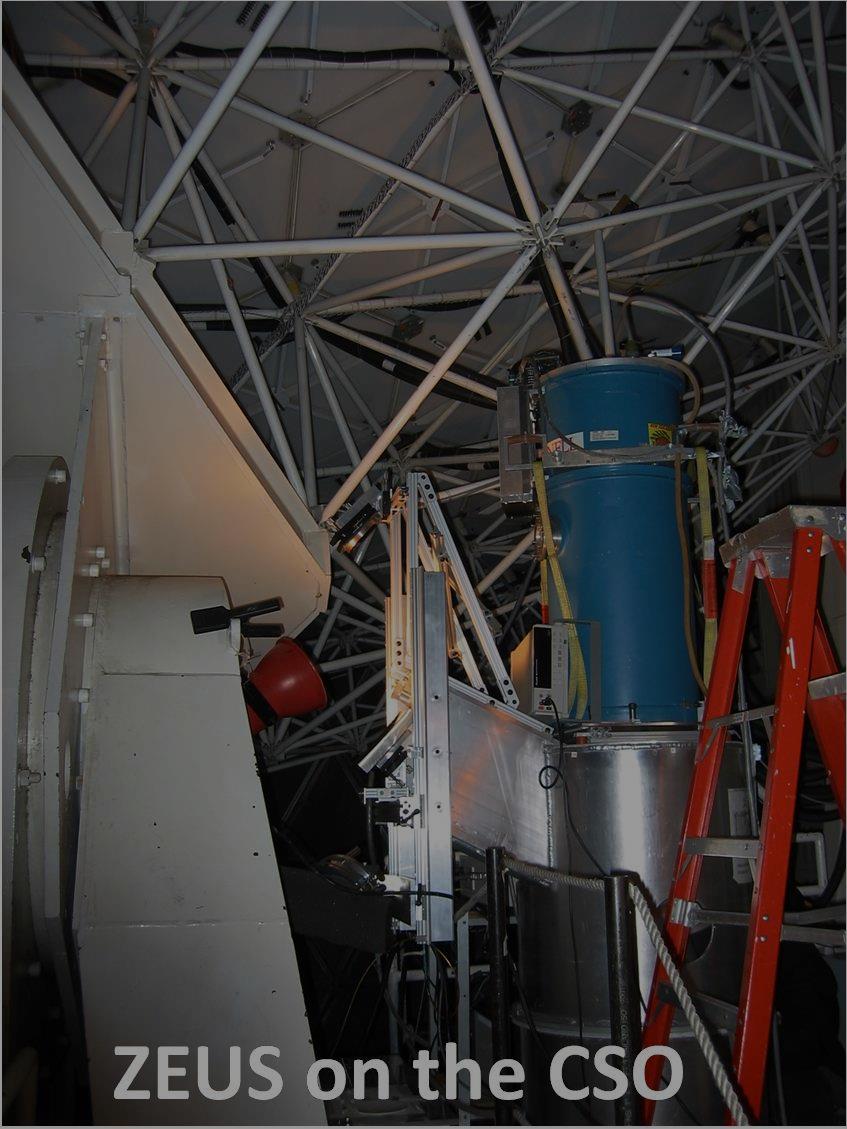 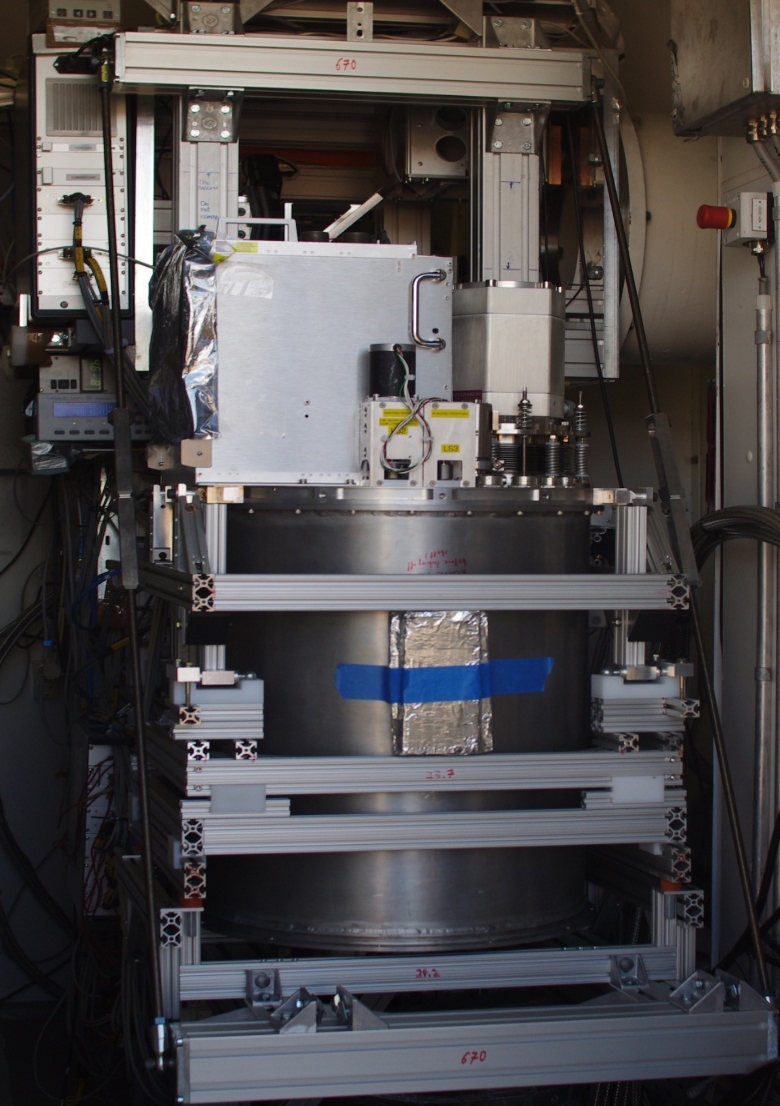 z(Redshift) & Early Universe Spectrometers
1st Generation (Hailey-Dunsheath 2009)
2nd Generation (Ferkinhoff 2014
Vishwas in prep)
Unique direct detection submillimeter grating spectrometers  
200, 230, 290, 350, 450 645, 850 micron telluric windows.(350, 450 micron)
TES Bolometer Array(thermistor sensed bolometers) 
Optimized for detection of lines from galaxies. R ~ 1000
ZEUS-2 on APEX
ZEUS-1 on CSO
Far-infrared fine-structure line studies of early galaxies: 
Where are we?
1. What are the lines and what do we know locally?
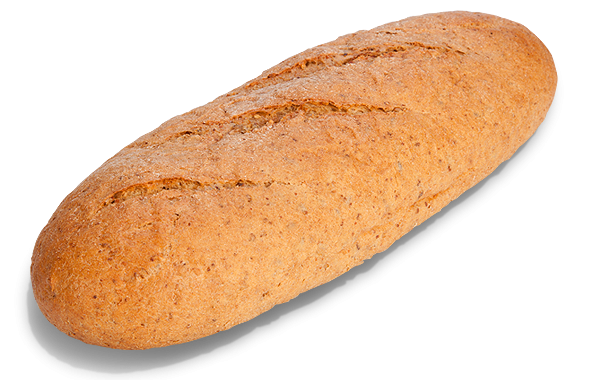 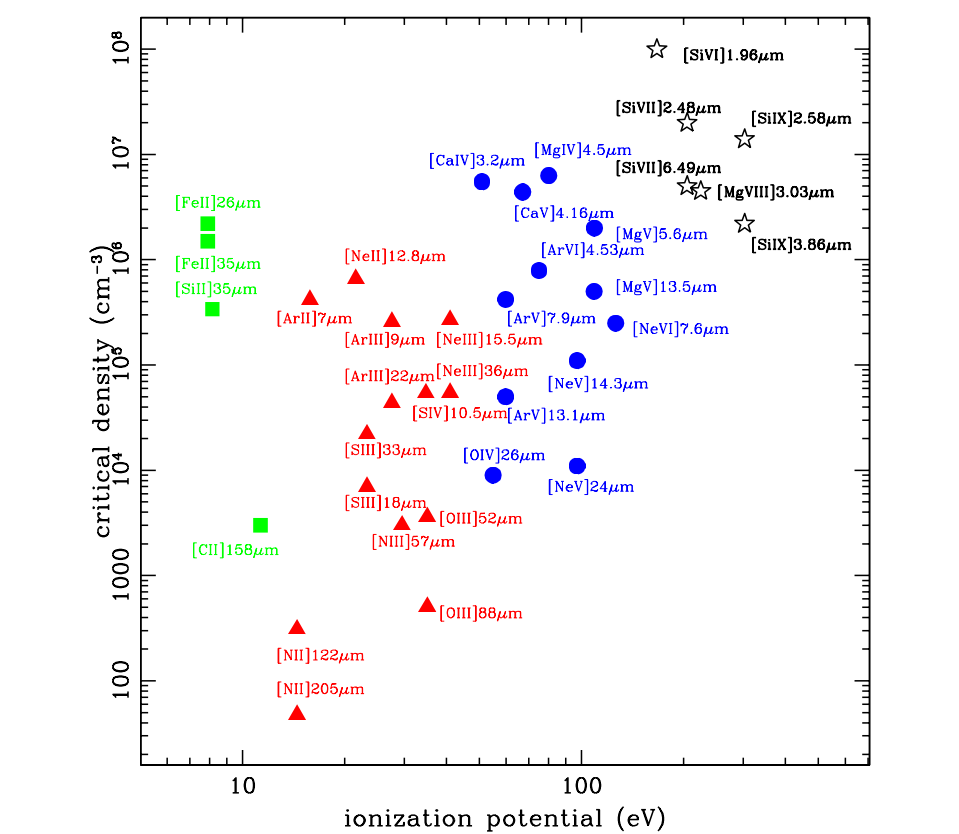 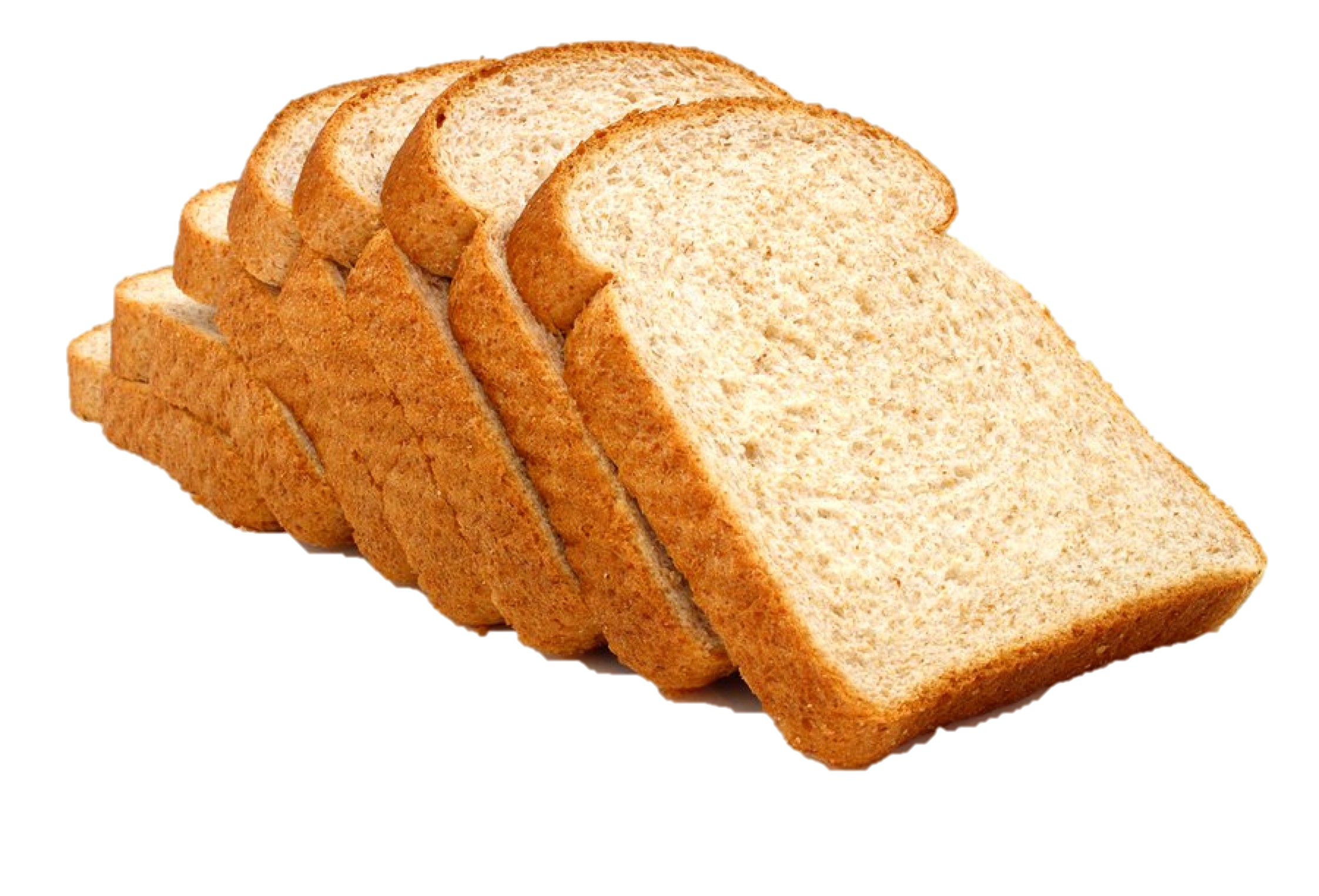 Far-IR Fine Structure Lines
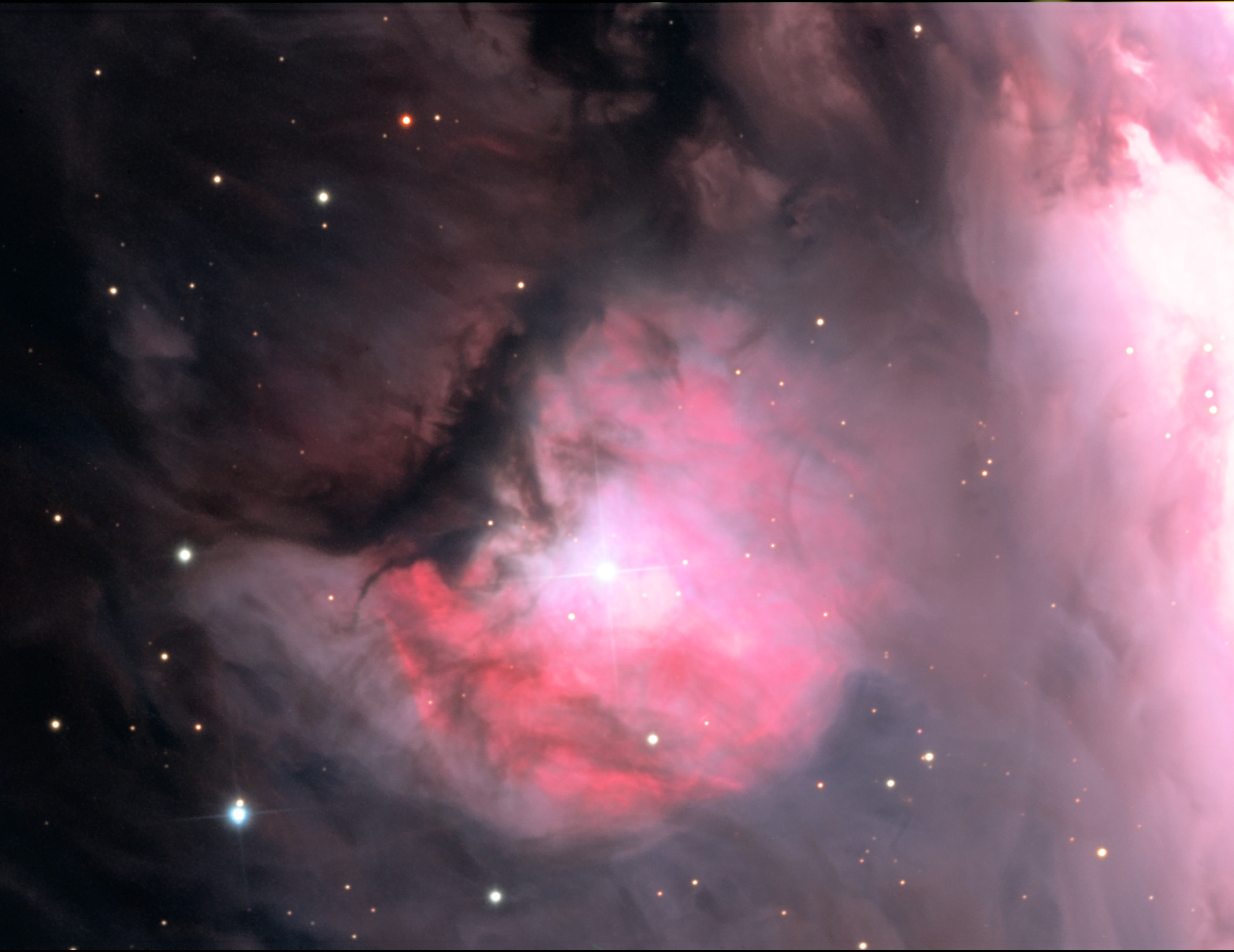 FIR
ionized
atomic
[OIII], [NII],
[NeII], [NeIII]
[SIII],[SIV]
molecular
[CII],[OI], [FeII],[SiII]
Image: Pat and Chris Lee/Adam Block/NOAO/AURA/NSF
[CI], CO
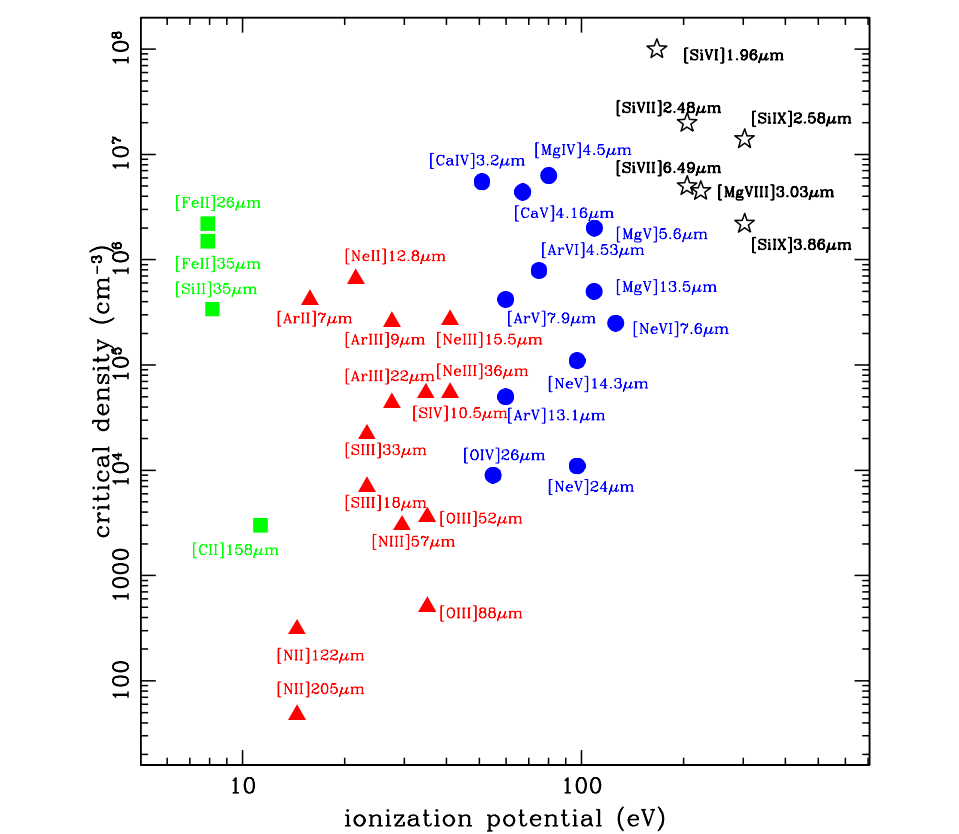 Mid and Far-IR Fine-Structure lines
HII
AGN
Atomic
Emitted in low  density limit
Low ionization potentials
Low energy emitting levels
Long wavelength
Bright!
Hardness of
ionizing radiation
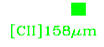 N/O Abundance
Spinoglio et al. 2012
Fraction of [CII] 
from HII regions
The same power 
as the ENTIRE 
Milky Way
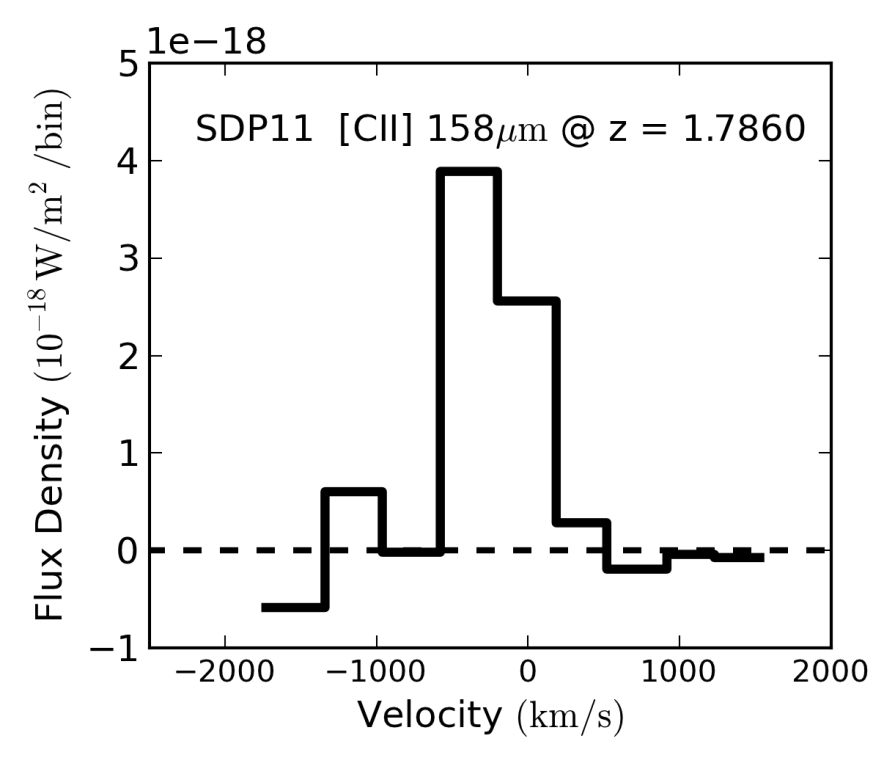 Power emitted just
 in the spectral line
 is~3×1010 L
[Speaker Notes: ZEUS success include 3 firsts! The first extragalactice detection of 13CO(6-5) which is important for constraining the optical depth of CO emission, the frist detection of [CII] 158 micron line from a z ~ 1-2 galaxy that during the epoch were we believe SF rate in the universe peaked and the first dections of [OIII] 88 micron line from z > 0.05. Actually this detection is from z = 3.9 the same source Johannes showed us a GISMO detection of on Teusday and the 2nd detection was from z = 2.8. Working from this success of ZEUS it was proposed take advantage of maturing technology and push capilities further and that is how we got to ZEUS-2]
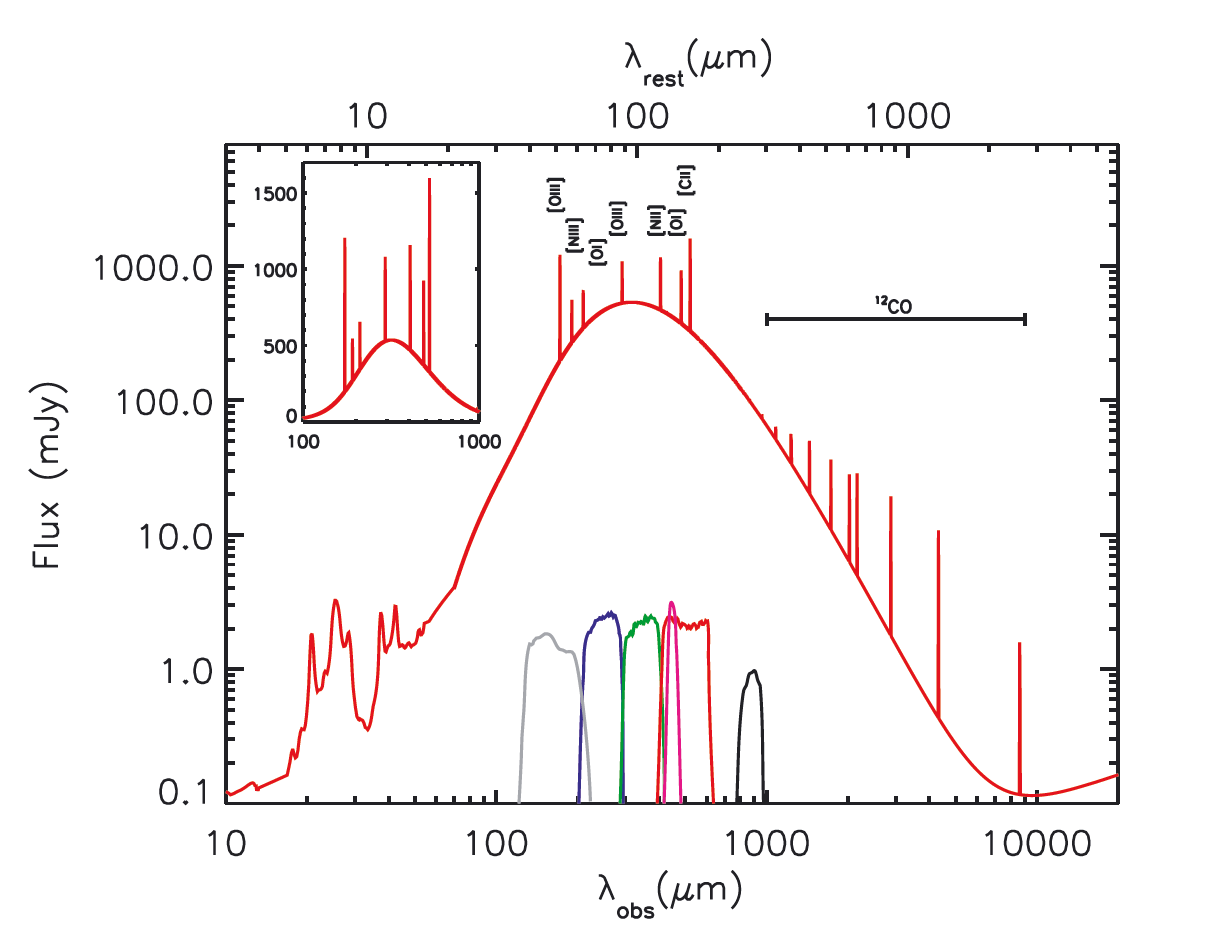 Model SED for SMMJ2135−0102 (z = 2.3259) based on observations
Smail et al. 2011
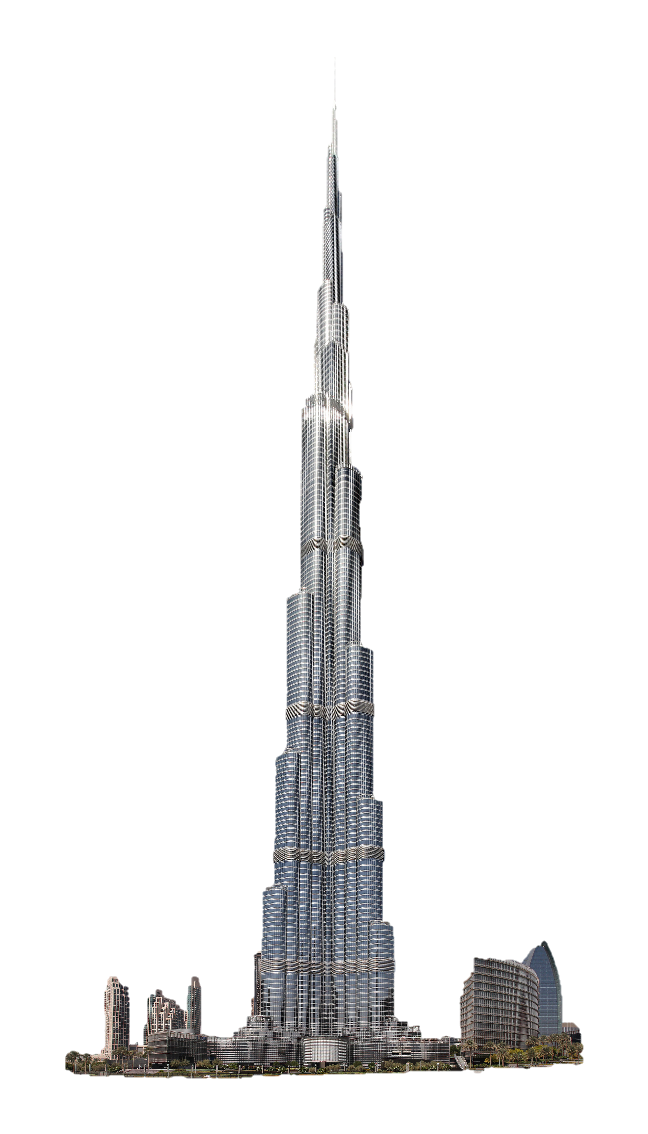 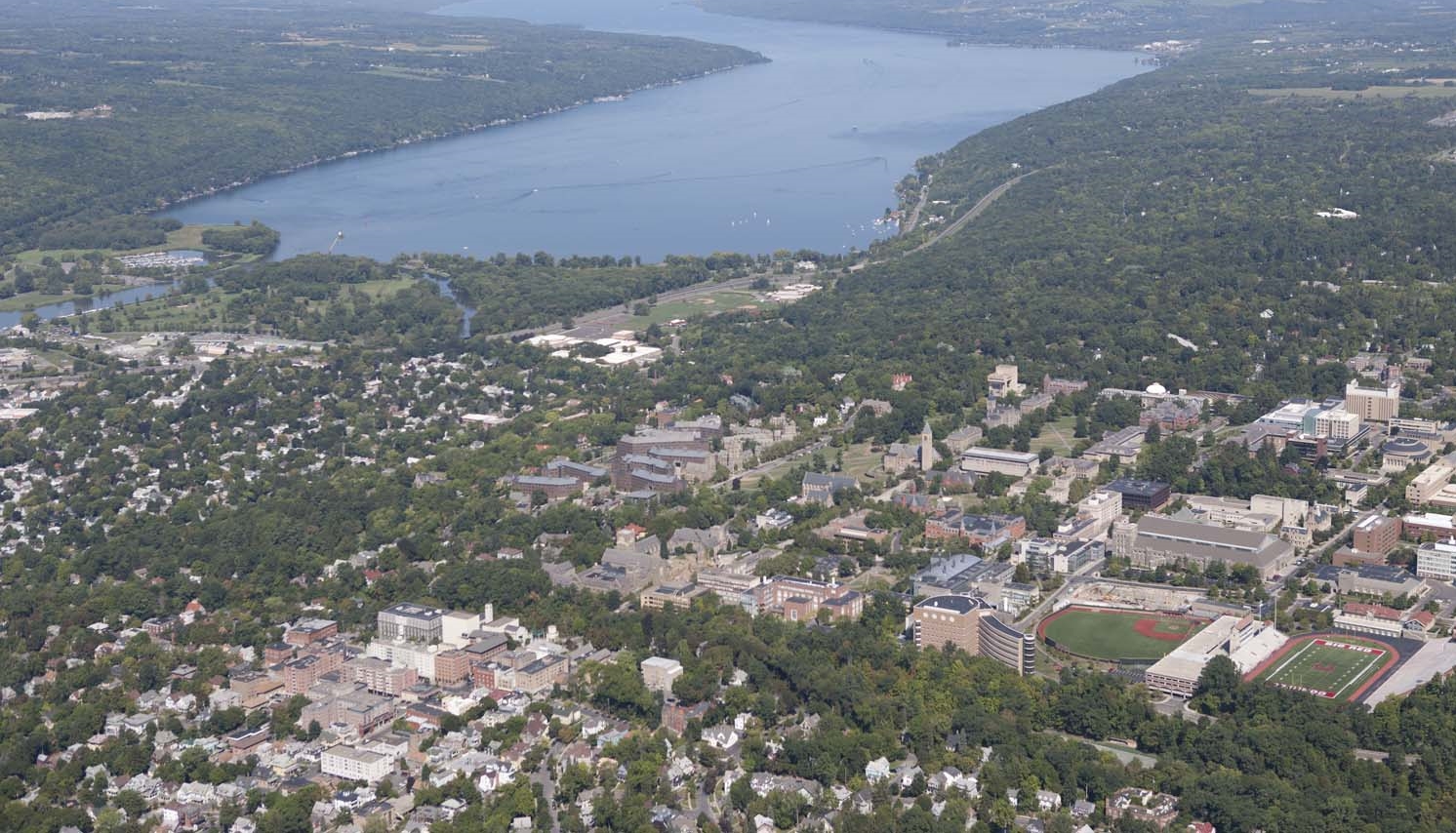 ~680 meters
Above SpaceSciences!!!
[CII] Line:		Burj Kahlifa
				830 meters
Just how bright is [CII] ?
Continuum: 	Ithaca, NY

				120 meters
Images: Wikipedia
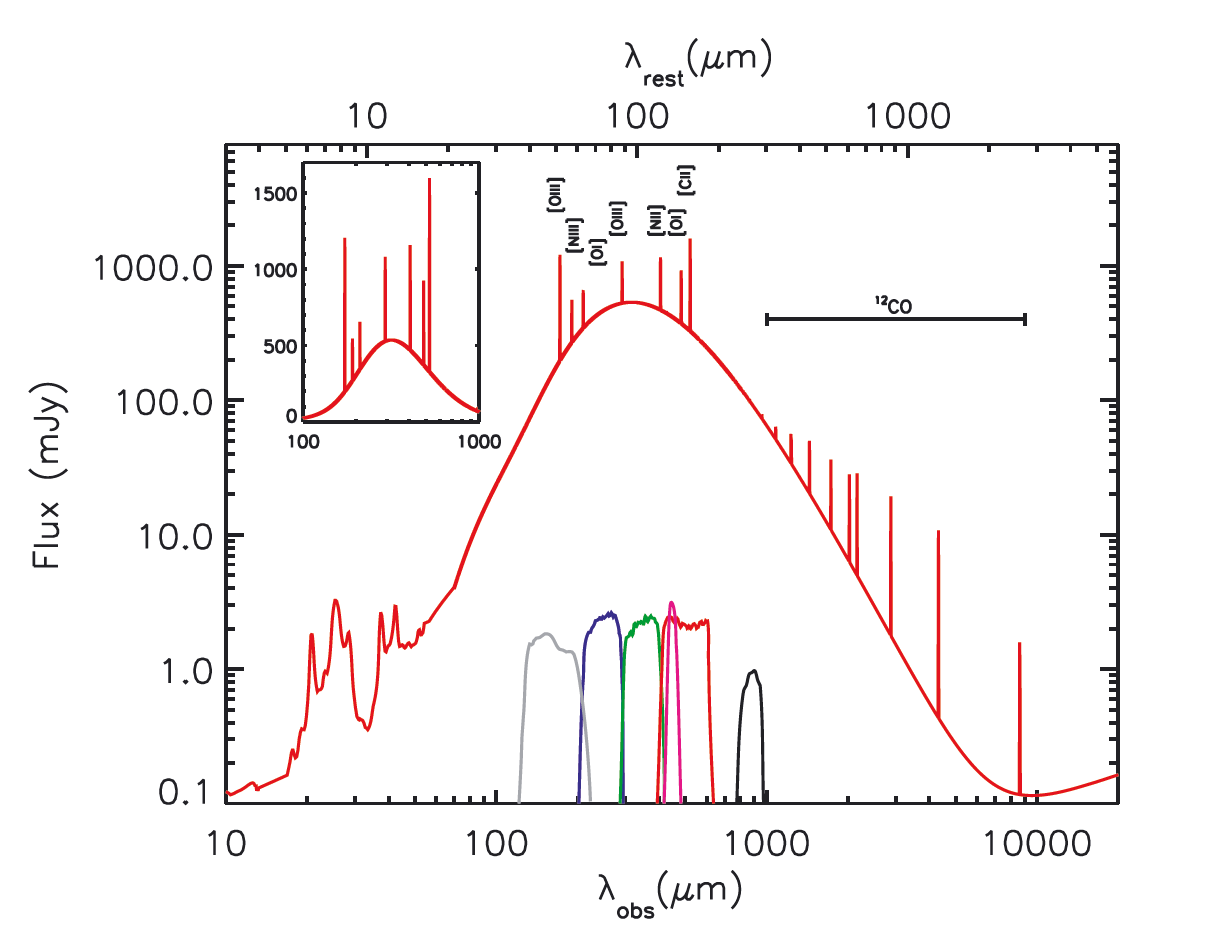 [CII]/CO(1-0)
 ~ 4100
Model SED for SMMJ2135−0102 (z = 2.3259) based on observations
Smail et al. 2011
[CII] Detections with ZEUS-1 & 2
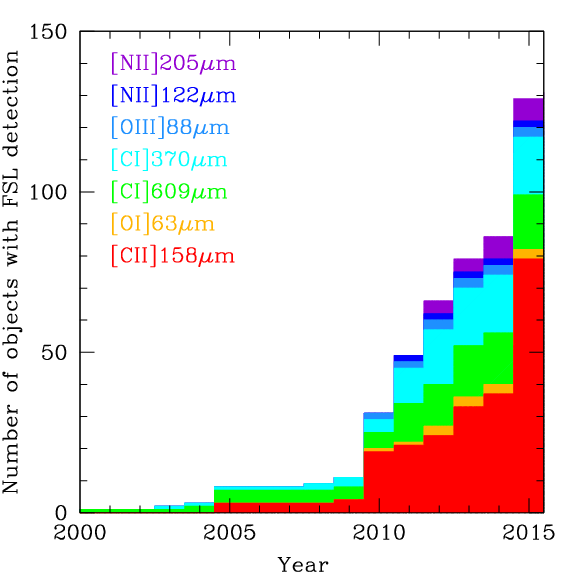 High-z detections of other far-IR fine structure lines?
Far-infrared fine-structure line studies of early galaxies: 
Where do we need to go?
3. What is there Beyond the [CII] 158 micron line?
Highest redshift detections of the
[OI] 63 micron Line
[OI] Compliments [CII]
Arises in PDR
Traces higher density and radiation fields
Combined with [CII] provides a unique solution to PDR properties
Zhao et al. 2016
High-z observations
[OI]/FIR shows similar variation
Until recently, limited to z < 2.3
Zhao et al. 2016
[OI] at z ~ 4.6
ZEUS-2/APEX Detection
W2246-0526
WISE HotDOG
Highest redshift detection. 
~2 hours on source
20x brighter than [CII]
Vishwas et al (in prep)
z~6 QSO
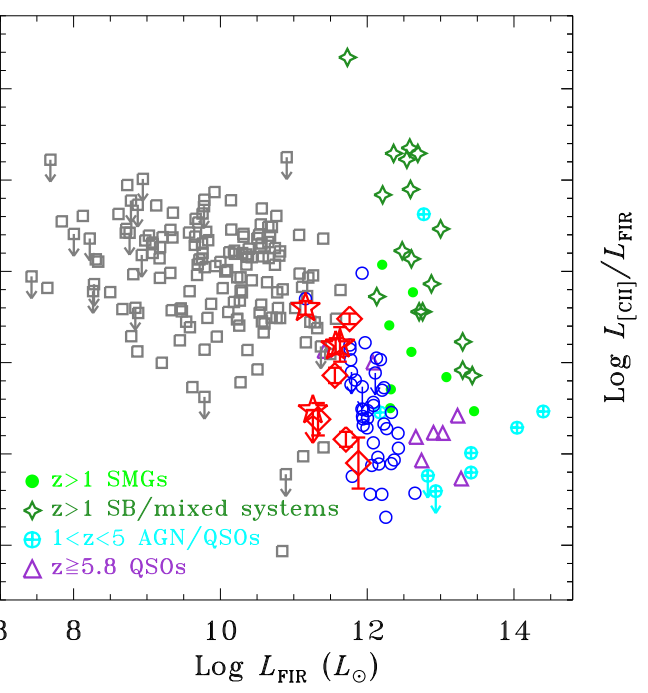 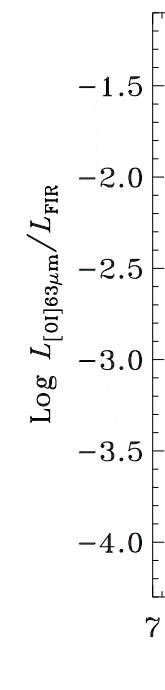 ALMA proposal
Target [OI] 63 micron
Existing [CII] observations

Better understand nature of star-formation < 1 billion years after Big Bang
P036
J2310
J2045
[OI] in SDSSJ2054 at z ~6
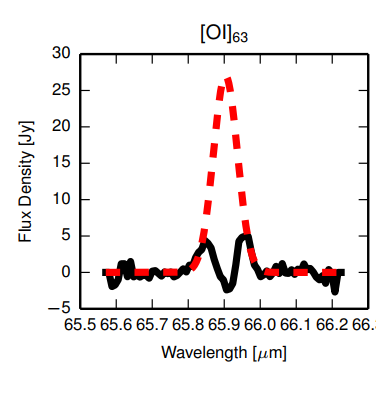 ULIRG
IRAS F17207–0014, Rosenberg et al. 2015
New Record!
Observed March 2017
ALMA Band-9
Outflow’s or absorption in [OI]?
Ferkinhoff et al. (in prep)
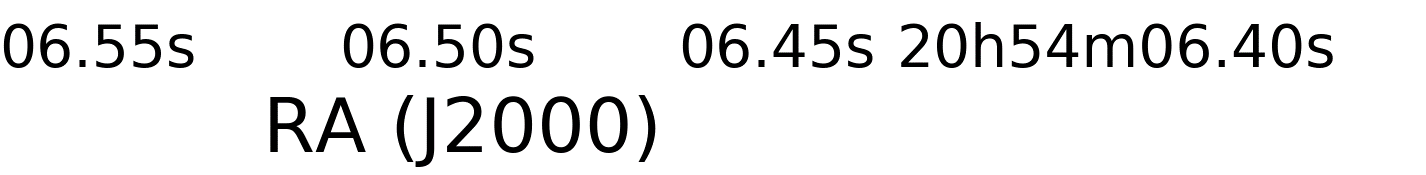 Far-infrared fine-structure line studies of early galaxies: 
Where do we need to go?
4. What can multi-wavelength studies reveal?
When & how was the universe enriched with metals?
But optical metallicity indicators have degeneracies and are absorbed by dust, so using them high-z is a challenge.
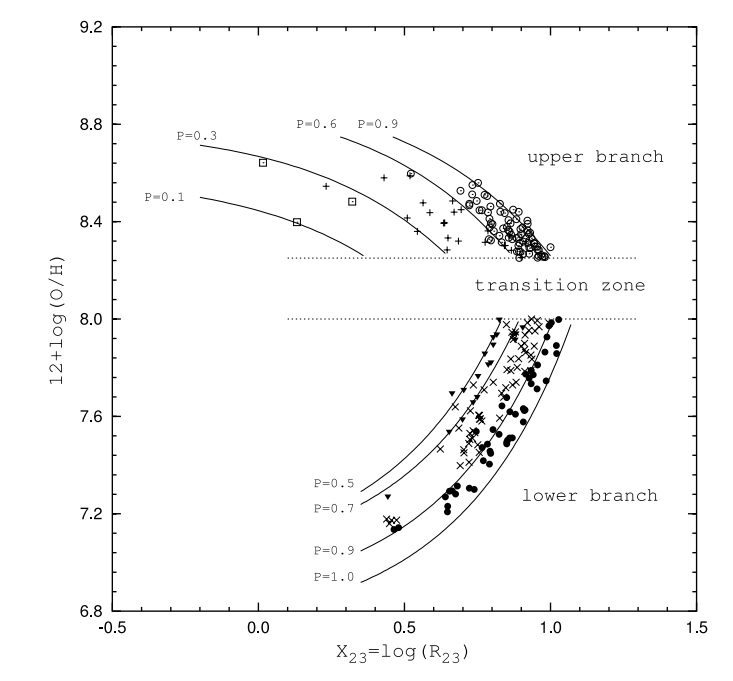 A. Optical diagnostics have significant degeneracies!
R23 optical diagnostic
Ratio of to optical ([OII]+[OIII])/ Hβ
Double valued
Strong excitation effects
Pilyugin & Thuan 2006
B.        Huge variation between different optical tracers!
~0.7 dex variation between indicators
Can be corrected for nearby galaxies 
Difficult for high-z systems, many unknowns
Is it a true “absolute” measurement?
Kewley & Ellison 2008
Use [OIII] 88 to constrain temperature
Croxall et al. 2013
Optical lines are absorbed by dust.
Mid & Far-IR Metallicity Indicators
Left: Fernández-Ontiveros et al. 2016; Right: Nagao et al. 2010
See also: Pereira-Santaella et al. 2017, Bernard-Salas et al. , Wu et al. Gutenkunst et al. 2008
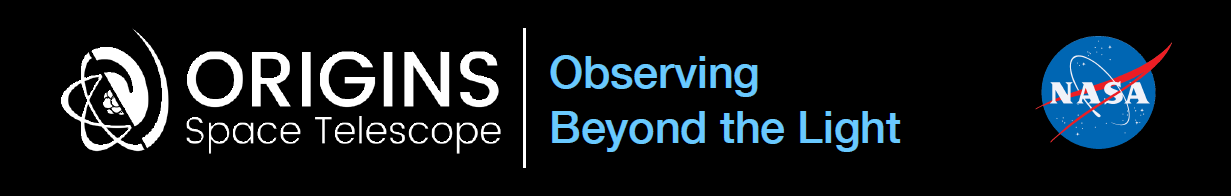 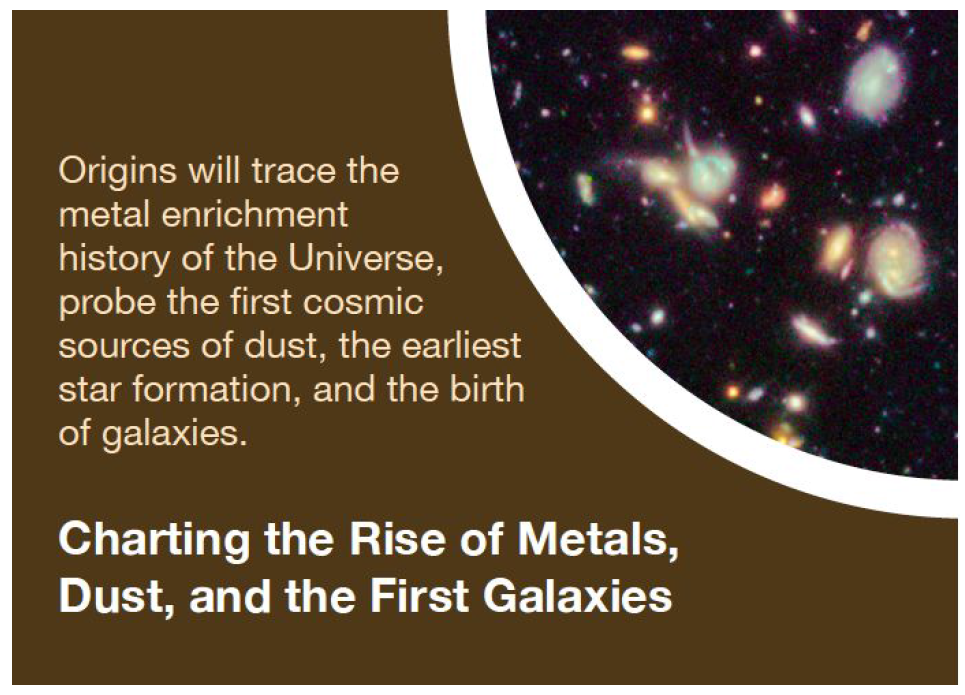 NextGen FIR Mission

Cryogenic ~8-15 meter aperture

Utilize the mid- and far-IR fine structure lines
OST sensitivity will be transformative
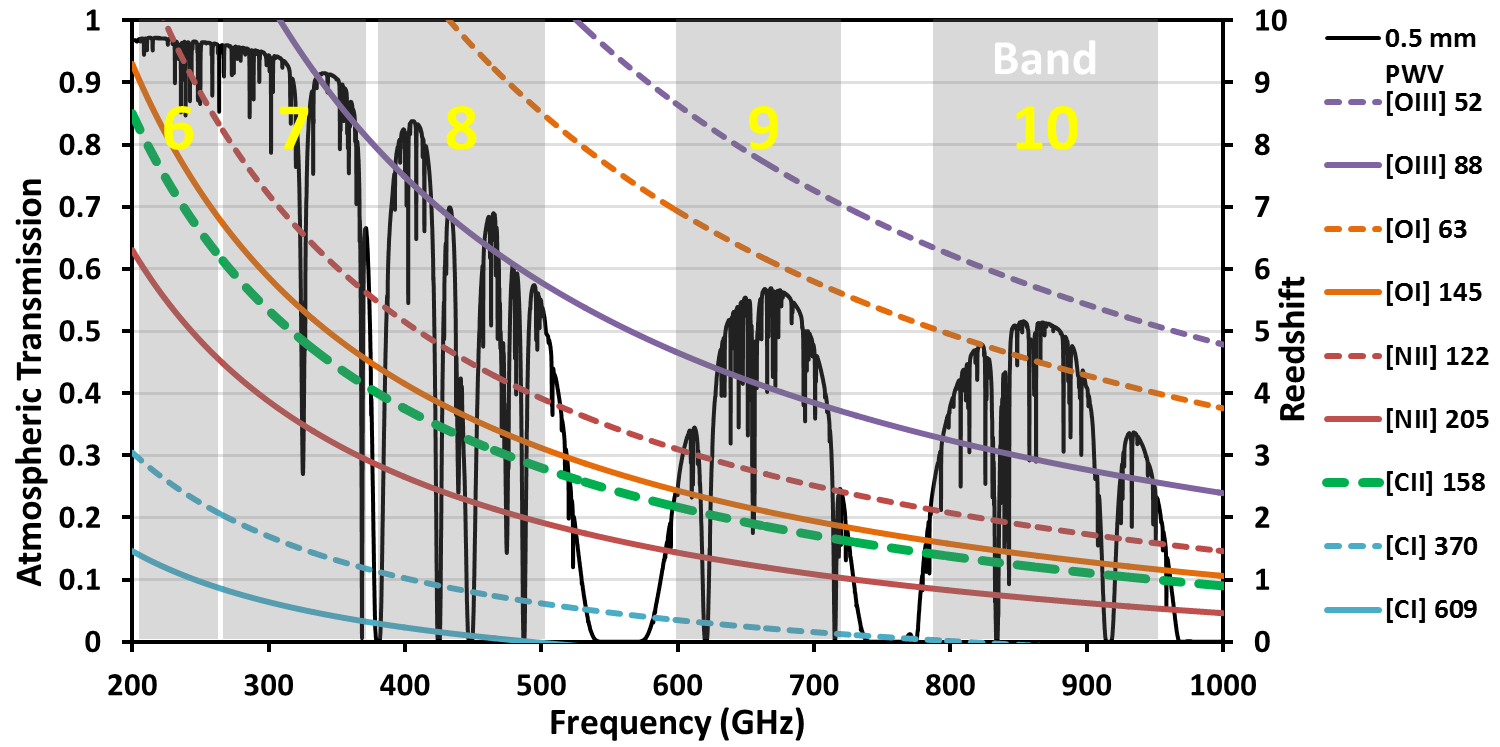 All sources at high-z have 1 or 2 lines accessible, and many have 3, but very few with >4
Ne/S and O/N are relative abundances
Thermal free-free radio continuum
Combined with [NII] 122 micron line.
What does the ratio of [NII] 122 micron to Free-Free emission depend on?
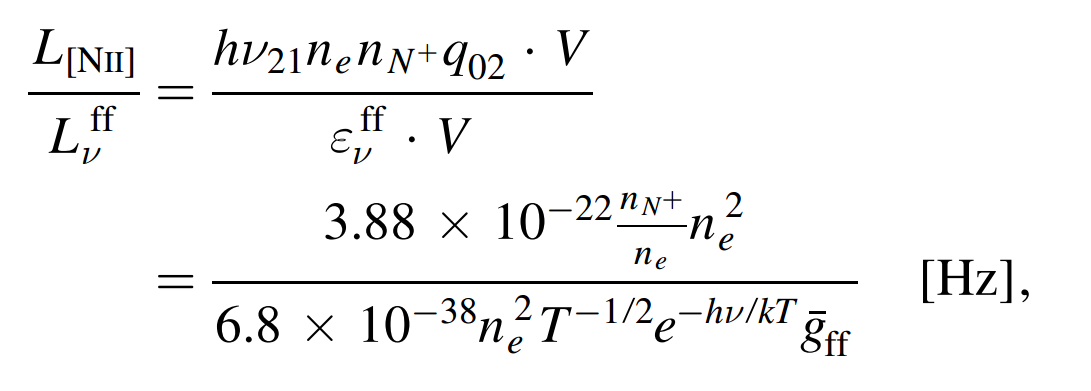 ~Gas phase nitrogen abundance
Eq. 3 in Ferkinhoff et al. 2015
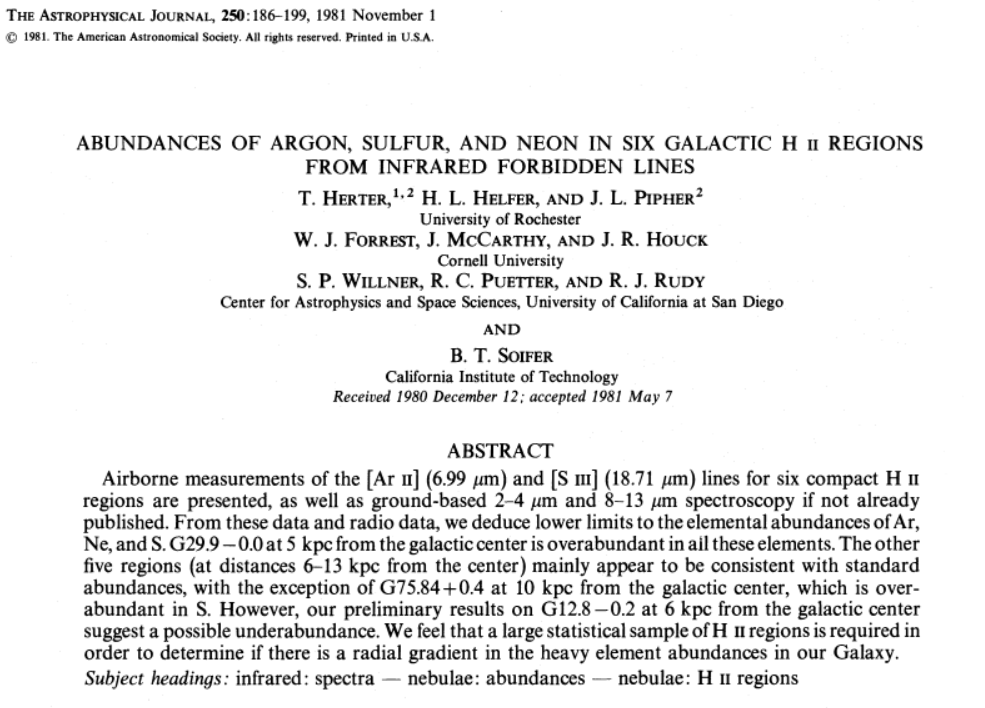 From data & models . . .
Points (Colored by [OIII] 88/[NII] 122 ratio)
Fine structure data from Brauher et al. 2008, Cormier et al. 2015
Radio: 5 GHz observations from literature, assuming ~30% arrises from Free-Free
[O/H]: From Cormier et al. 2015 and literature
Lines (Cloud Models)
Grid of stellar ages, densities, ionization parameters (U) and metallicities.
Models the ionized, atomic and molecular phase
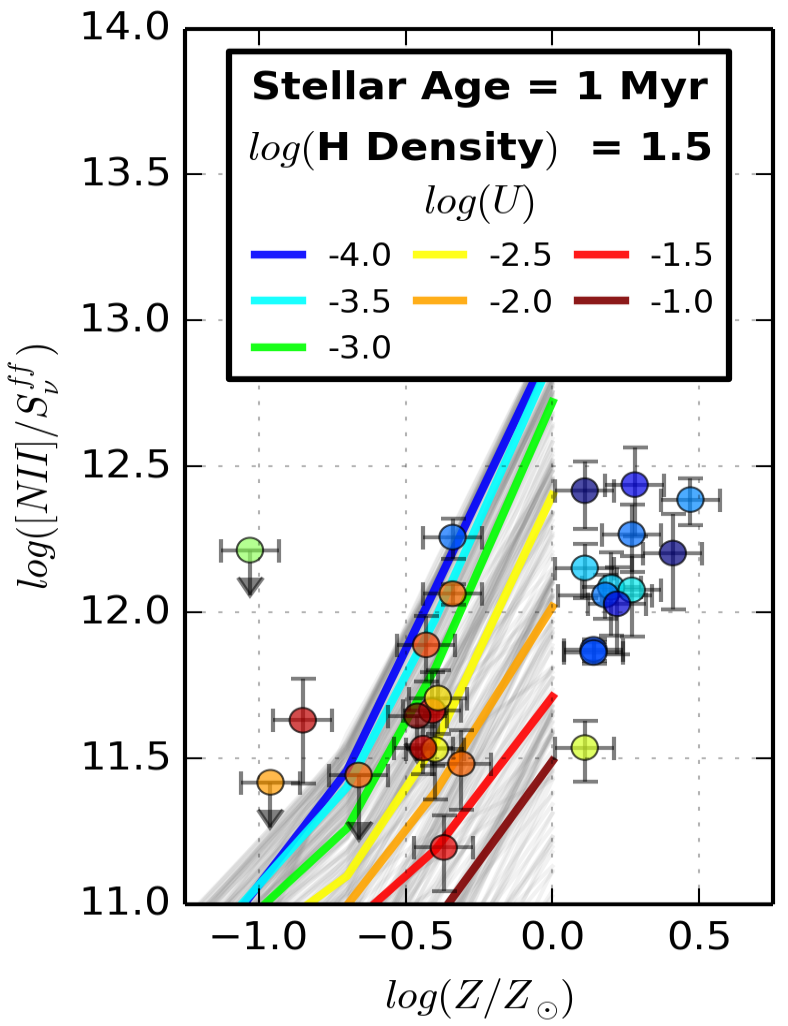 Ferkinhoff et al. 2017, in prep
. . . we find . . .
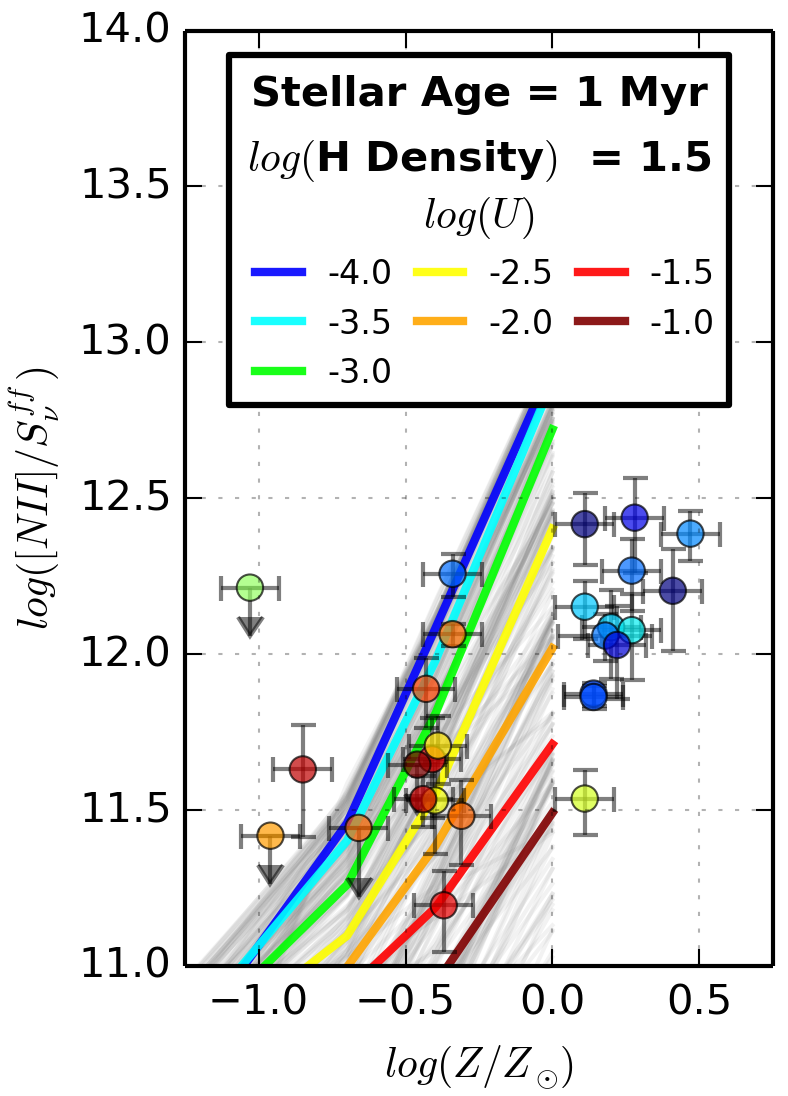 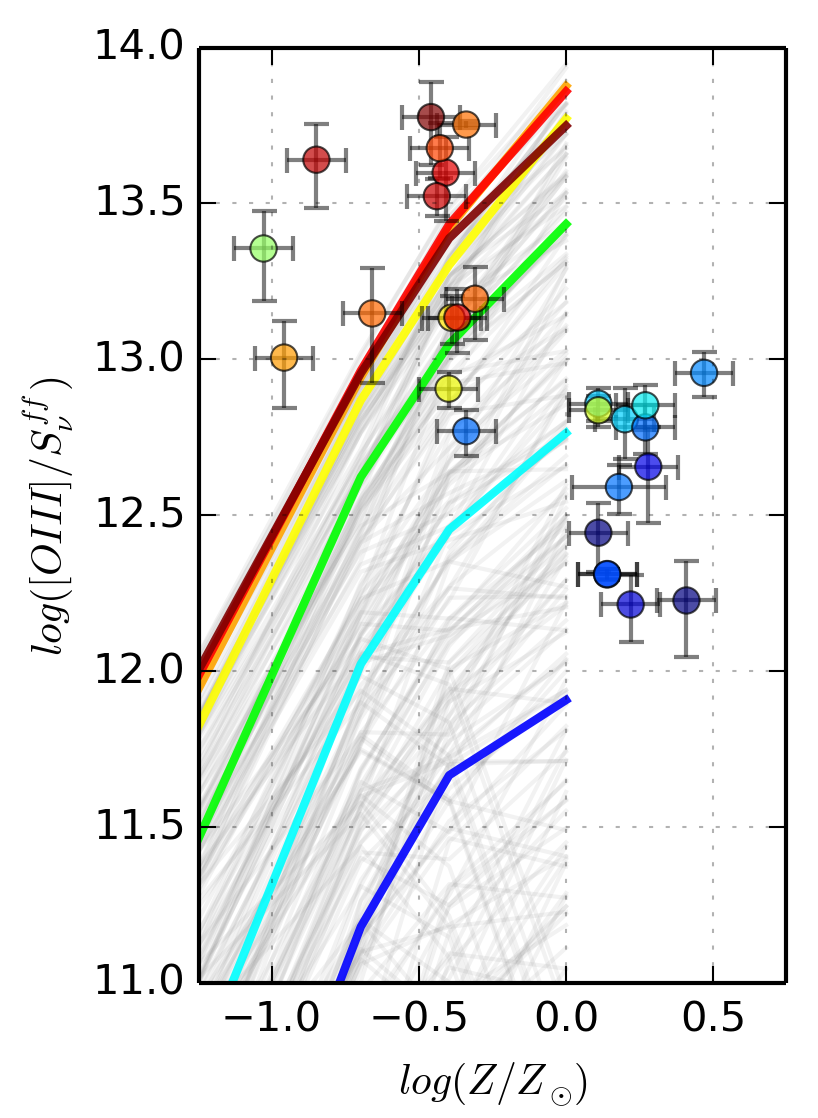 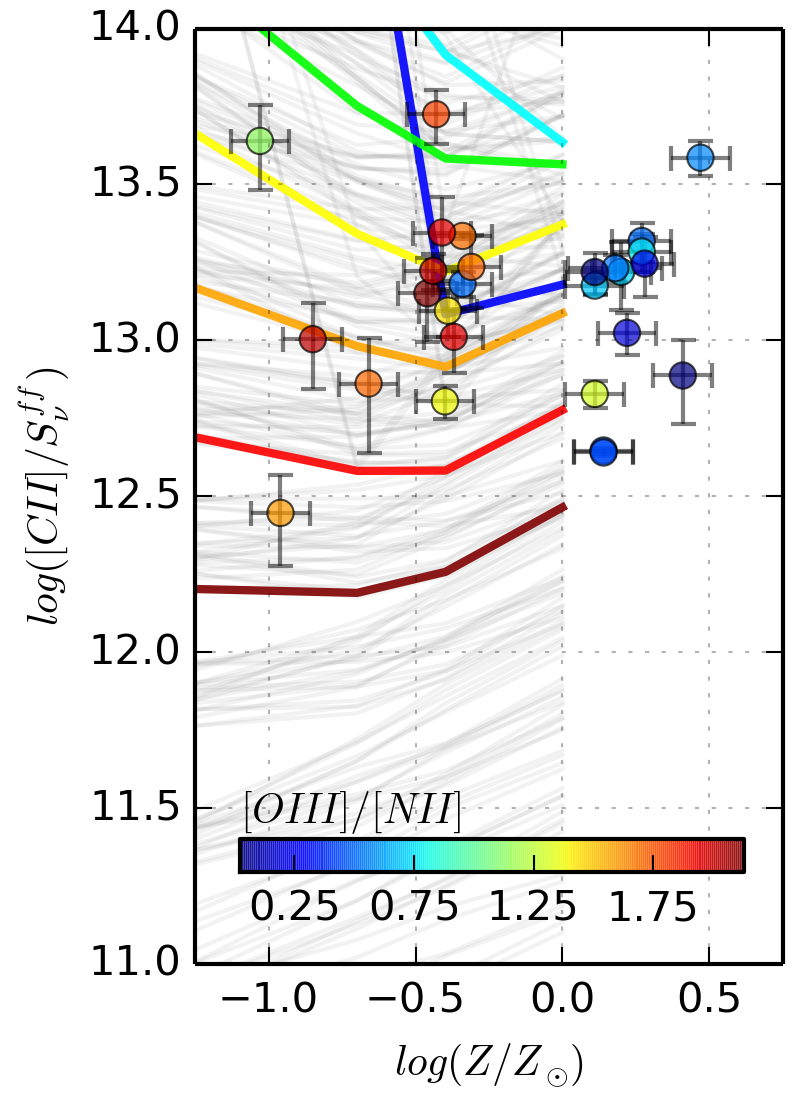 [NII]/FF has strong dependence on metallicity
[OIII]/FF is dominated by stellar age and U
[CII]/FF traces the ionization parameter, U
Ferkinhoff et al. 2017, in prep
ZINGRS Radio Survey
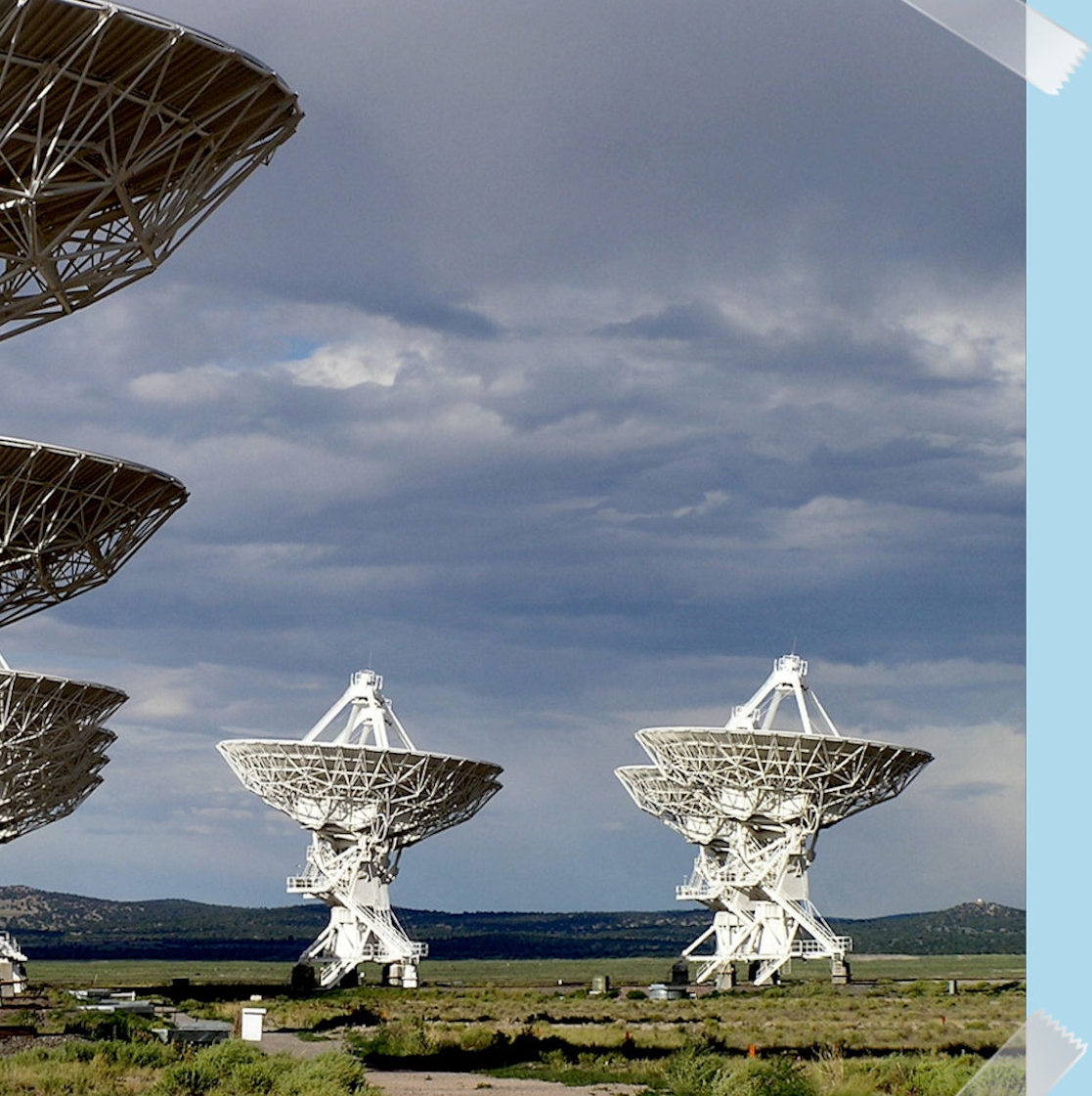 ZINGRS RADIO SURVEY
On going (~80 hours) JVLA program to observe radio continuum in ZINGRS
ZEUS 1 & 2 INestigated Galaxy Reference Sample
C and Ku band radio continuum observations of in ~30 galaxies at z ~ 1-4.6
Provide rest frame 12-24 GHz  and 30 - 60 GHz detections to decompose Free-Free from non-thermal
Goal: Demonstrate use of diagnostic for studying metallicity at high-z and better understand radio continuum at high-z
Preliminary Results: HLS0455
JVLA C-Band
z =2.927
ULIRG from Hershel Lensing Survey
4x magnification
ZINGRS: 
[OIII] 88: 3.7 x 10-18 W m-2
[NII] 122: 1.9 x 10-18 W m-2
Radio Survey:
430 µJy (Main), 240 µJy (NE)
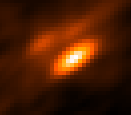 1 “
Image: Spitzer 3.6 micron (30” square)
Contours:  Scuba 850 micron (green) and AzTEC 1.1 mm (red) in 1.5 sigma
Zavala et al. 2015
Initial Results from HLS 0455
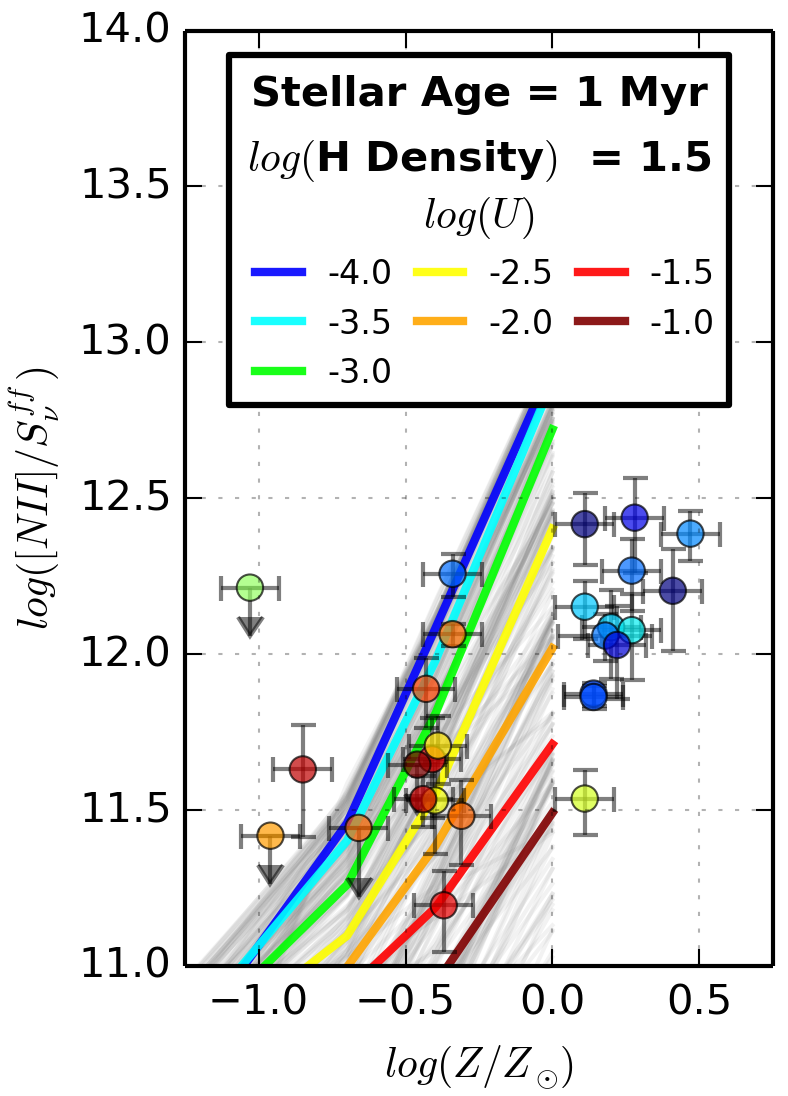 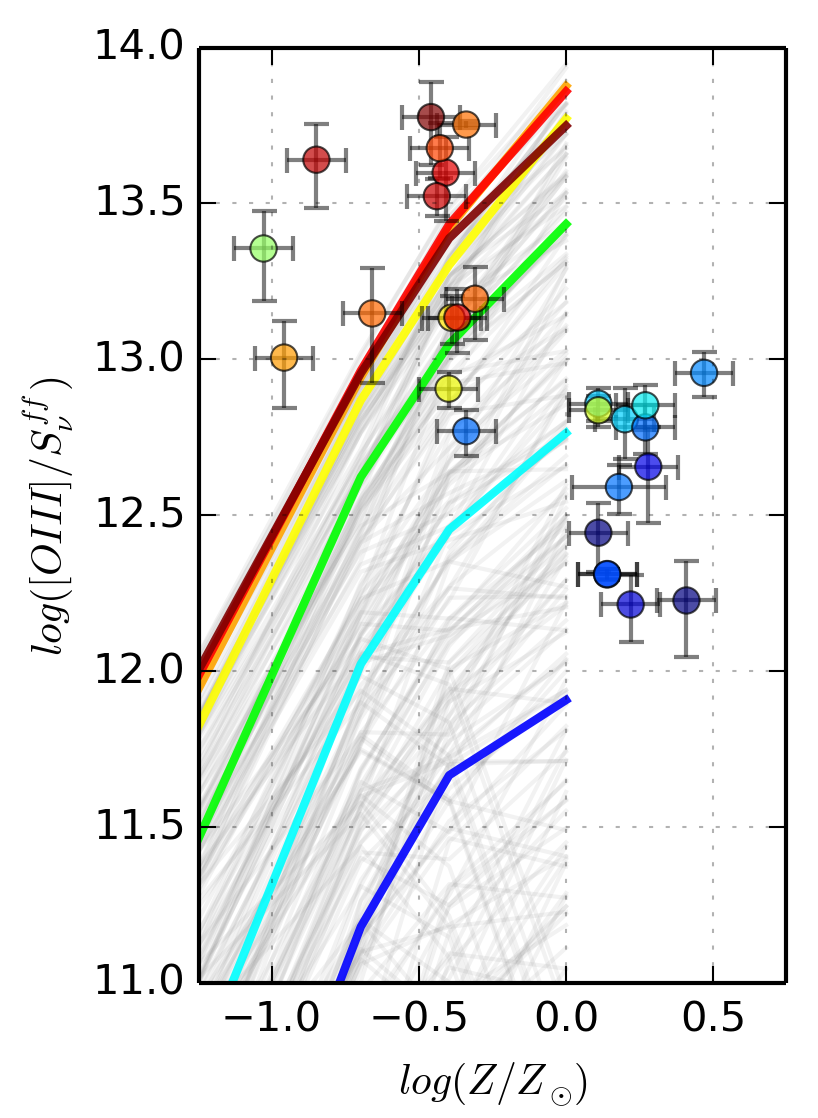 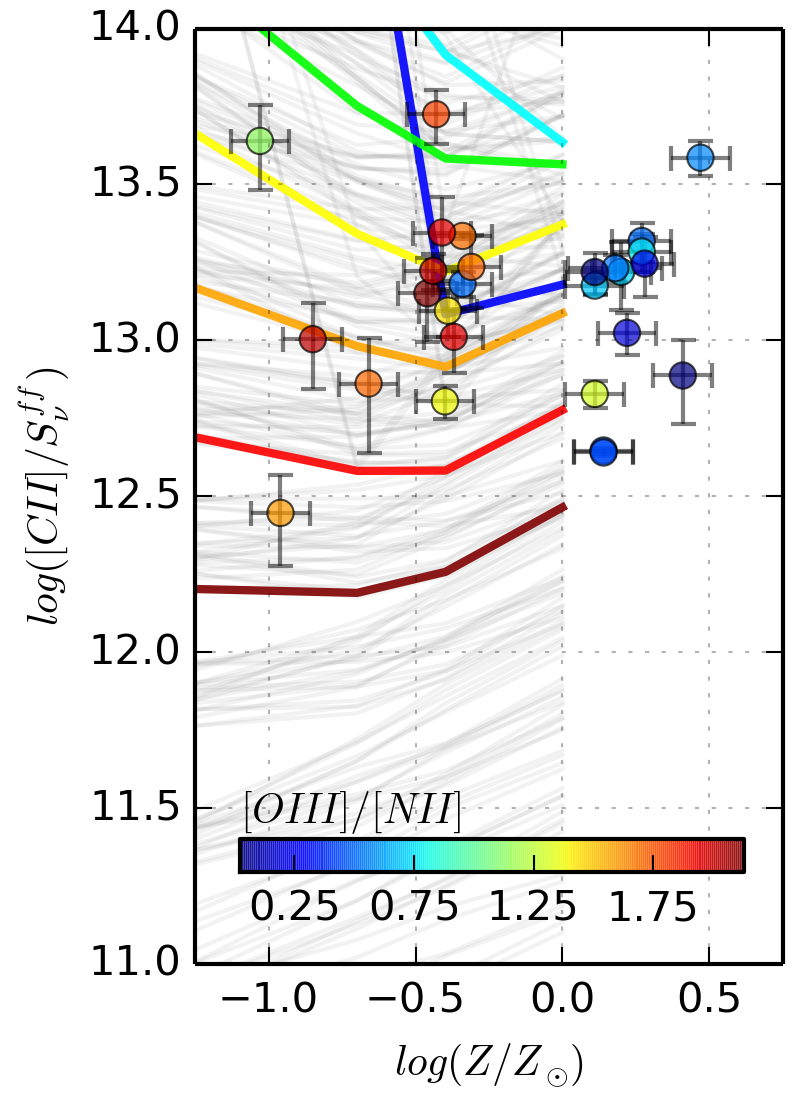 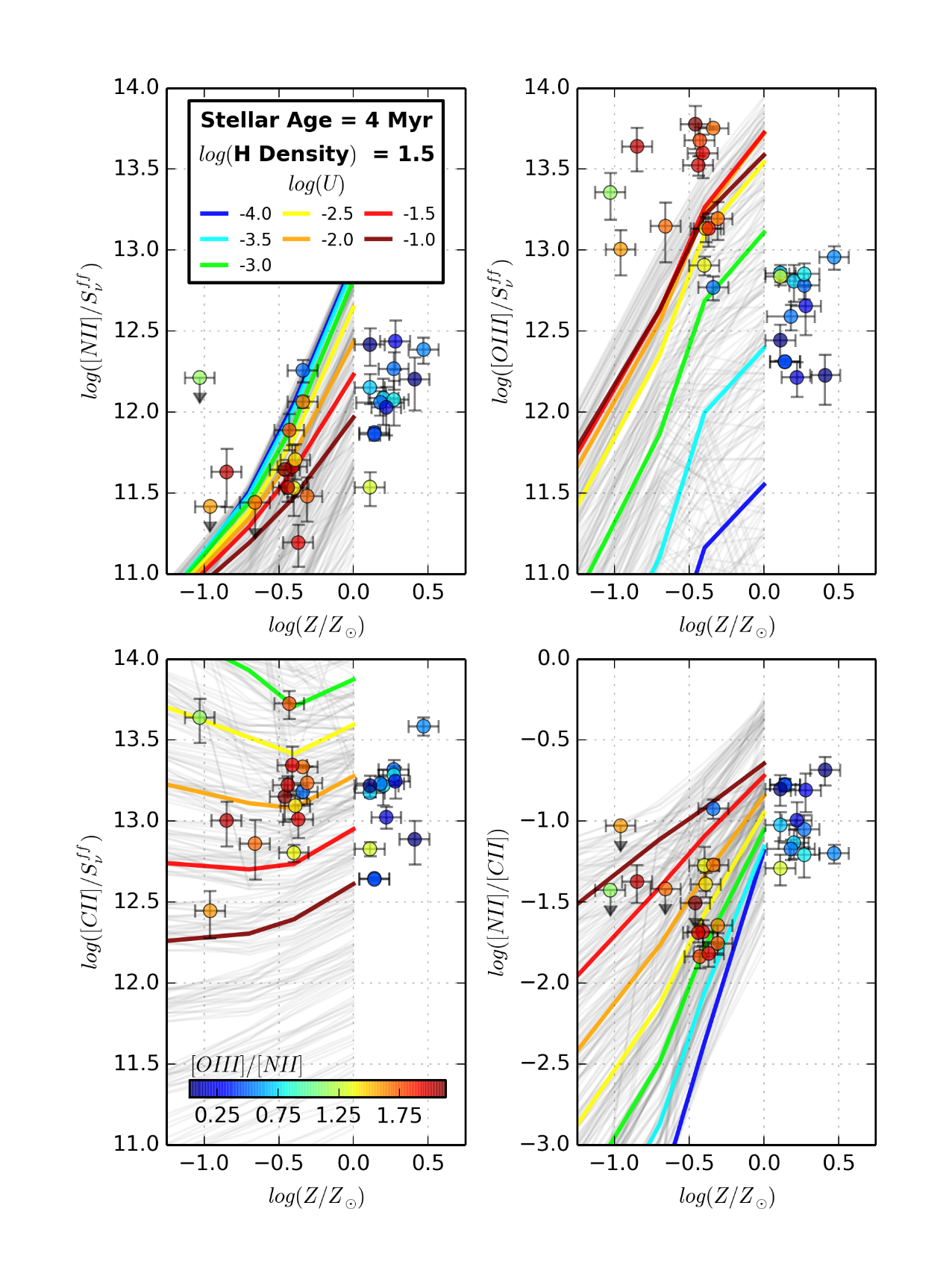 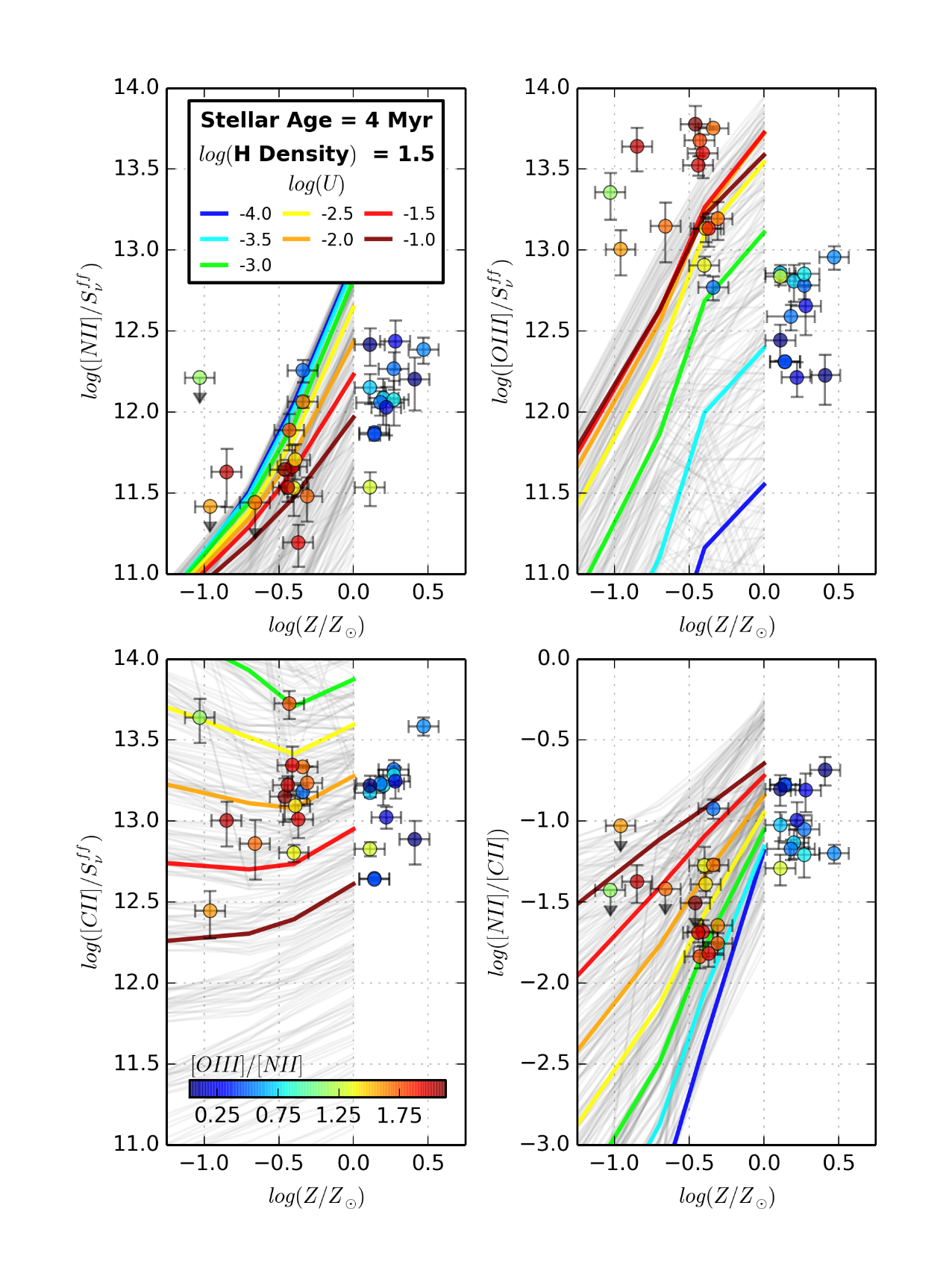 If from main component, > 4 Myr starburst with low metallicity
If from NE component, need > 2 Myr stellar population, and solar metallicity
[Speaker Notes: Oi/cii in w2246 20 +/- 9 

W2246   83.9 +/- 9.9 uJy
companion? or field object :34.9 +/- 5.5 uJy

CII luminosity is 6.1 x 10^9

Oi is 3x10^-18

[CII]/ff = 11.24 to 11.74, which requires very high hydrogen densities 10^3 /cm^3 or higher, which is consistent with the very strong [OI] emission we have detected from the source.

Oiii is 3.6 x 10_18 W/m^2
[OIII]/ff = 12.6 to 13

HLS0433 = 3.7 x 10^-18 W m^2
FF = main component 490 uJy
NE = 233 uJy

{oiii/ff = 11.87 to 11.35 main

Oiii/ff – 12.2 to 11.6 if NE component]
Far-infrared fine-structure line studies of early galaxies:
Where do we need to go?
Need to move beyond the [CII] line to oxygen and nitrogen lines for high-z studies to probe stellar populations, ionized gas, and metallicities. 
[OI] 63 micron observations are capable with ALMA at < 1 billion years after the Big Bang
Consider other observations (like radio continuum) that combined with the fine-structure lines can provide new diagnostic. 
[NII] and Radio continuum can be used as a metallicity tracers and the ZINGRS radio survey is performing the initial tests at high-z
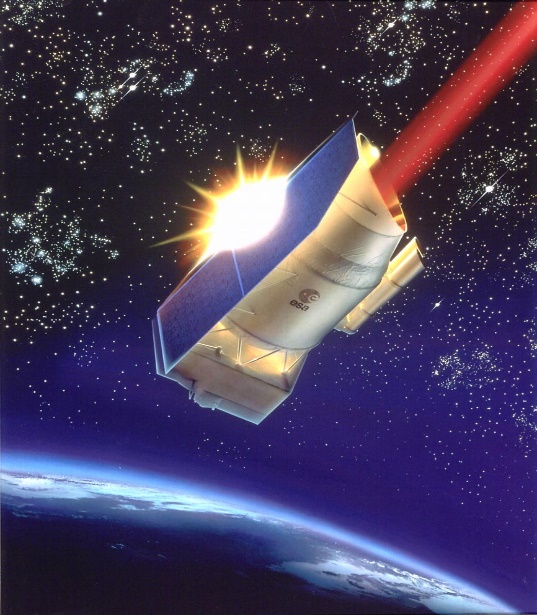 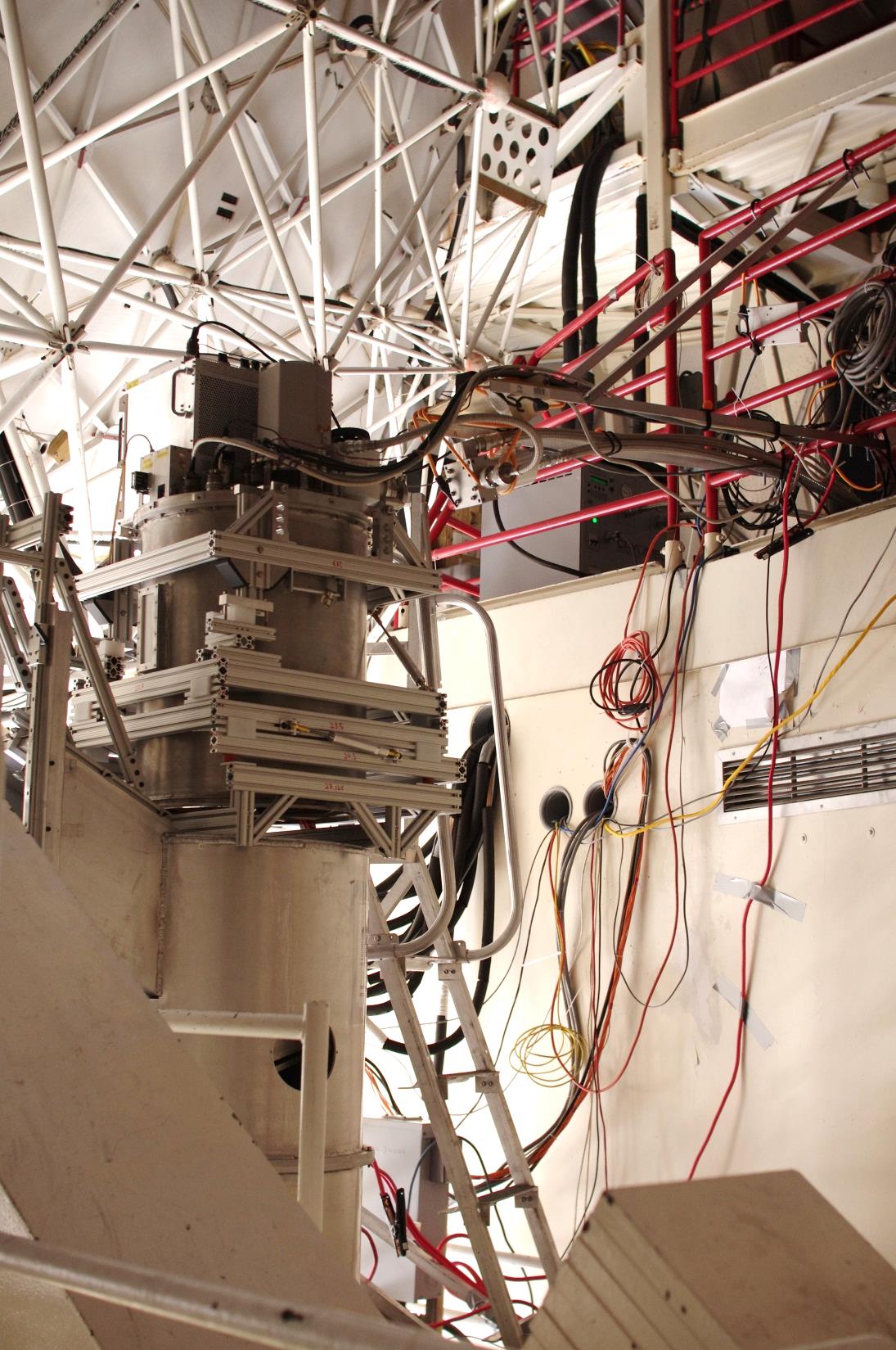 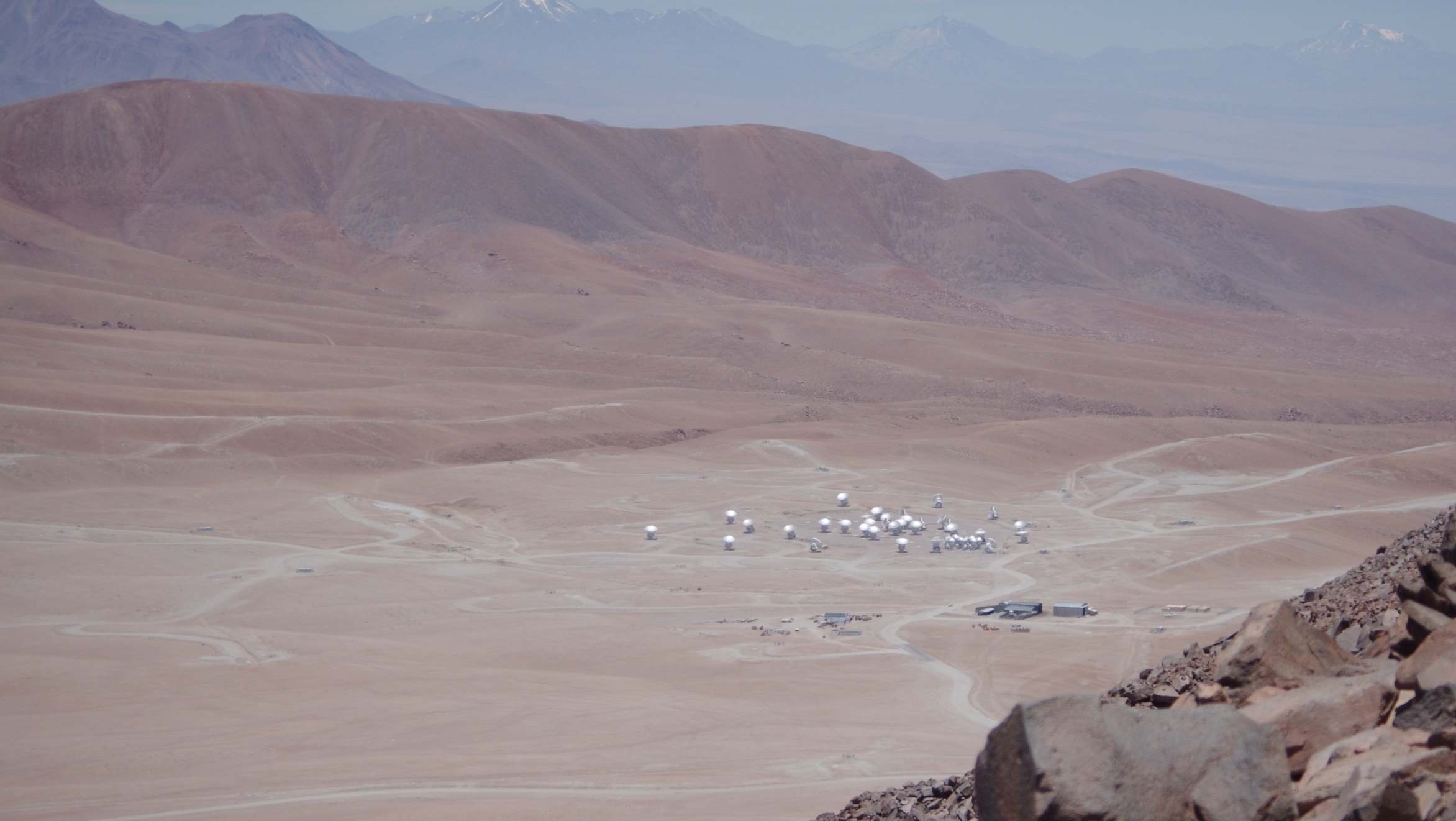 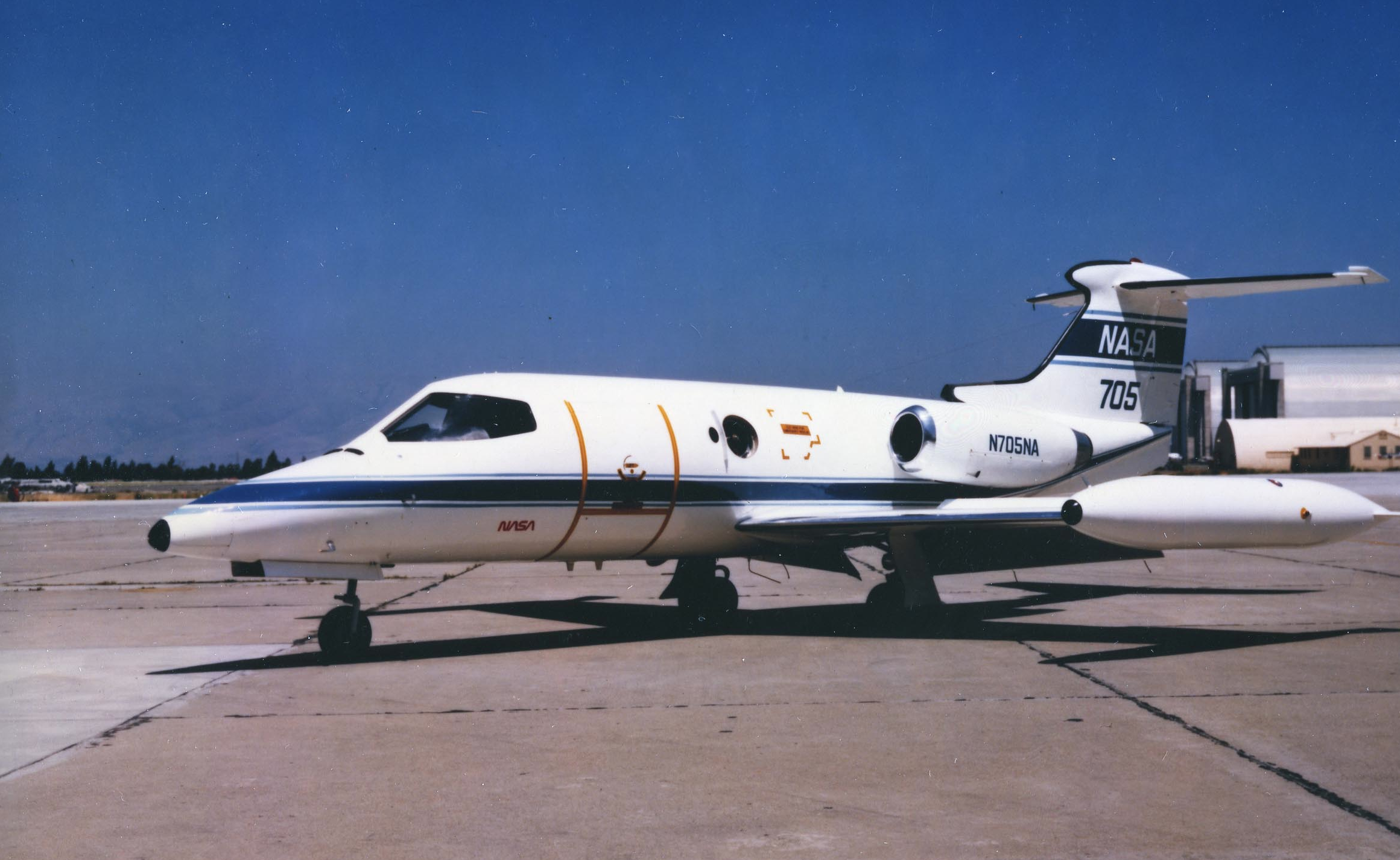 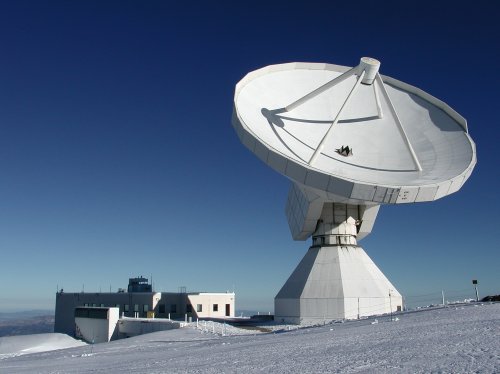 Learjet
30m
In past 40 years 							until today 											we have made 											great progress.
it is exciting to see where 				we will be in the next 40 years
ISO
KAO
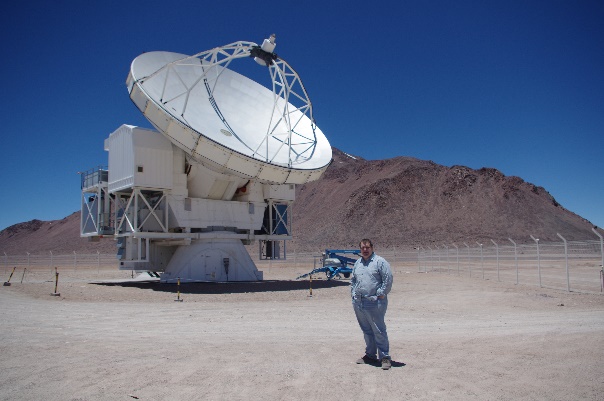 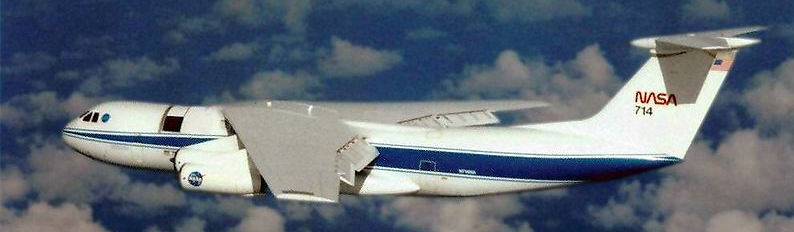 KAO
ZEUS2
APEX
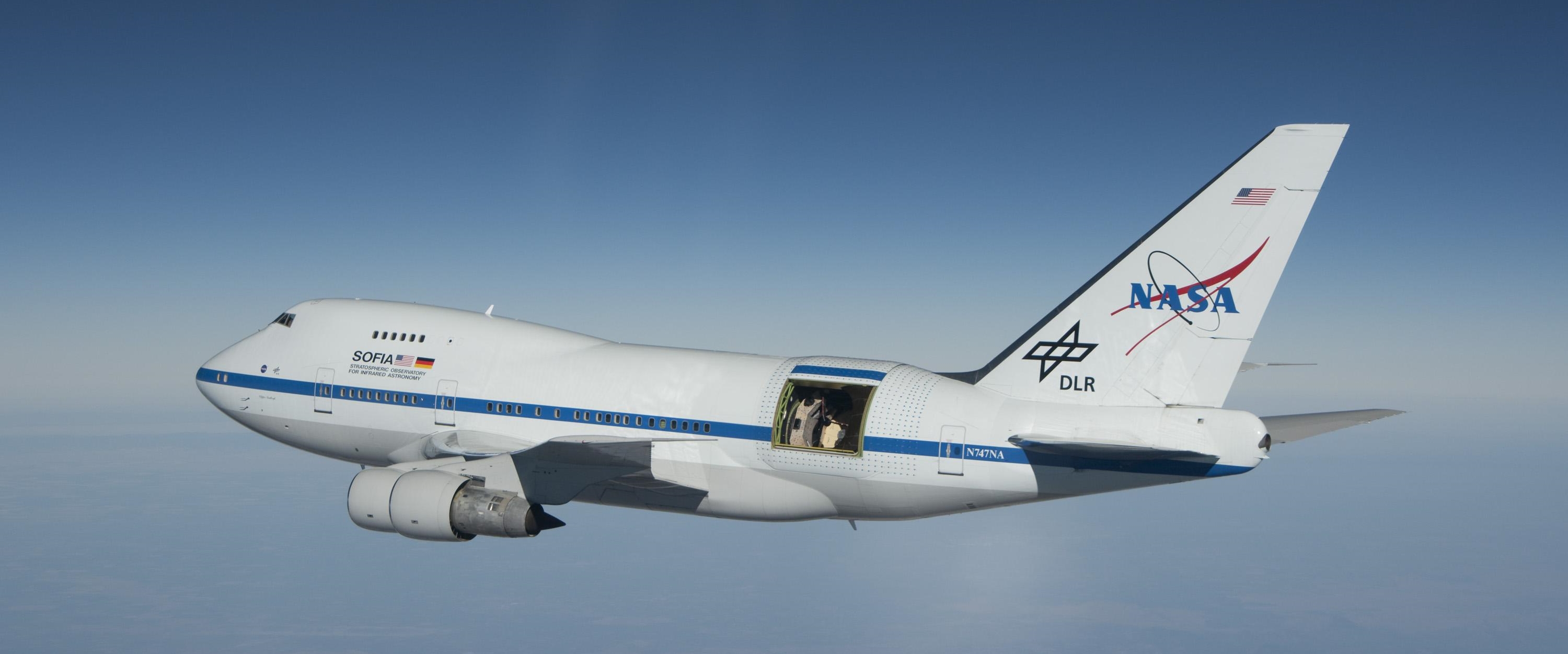 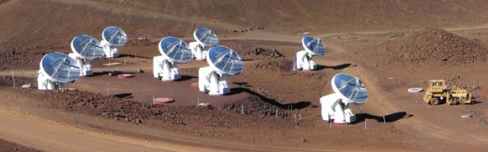 SMA
Sofia
CCAT
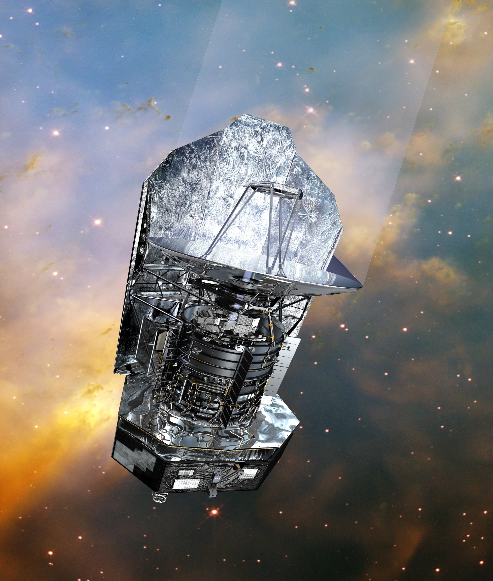 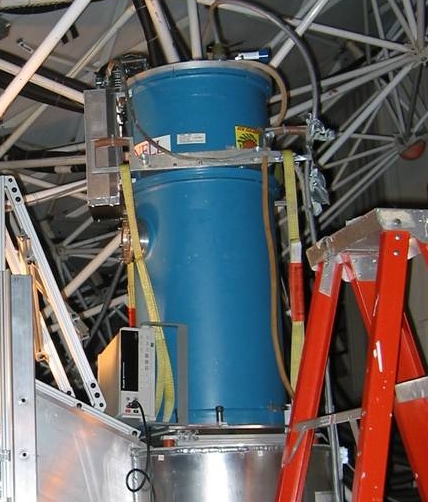 ZEUS-1/CSO
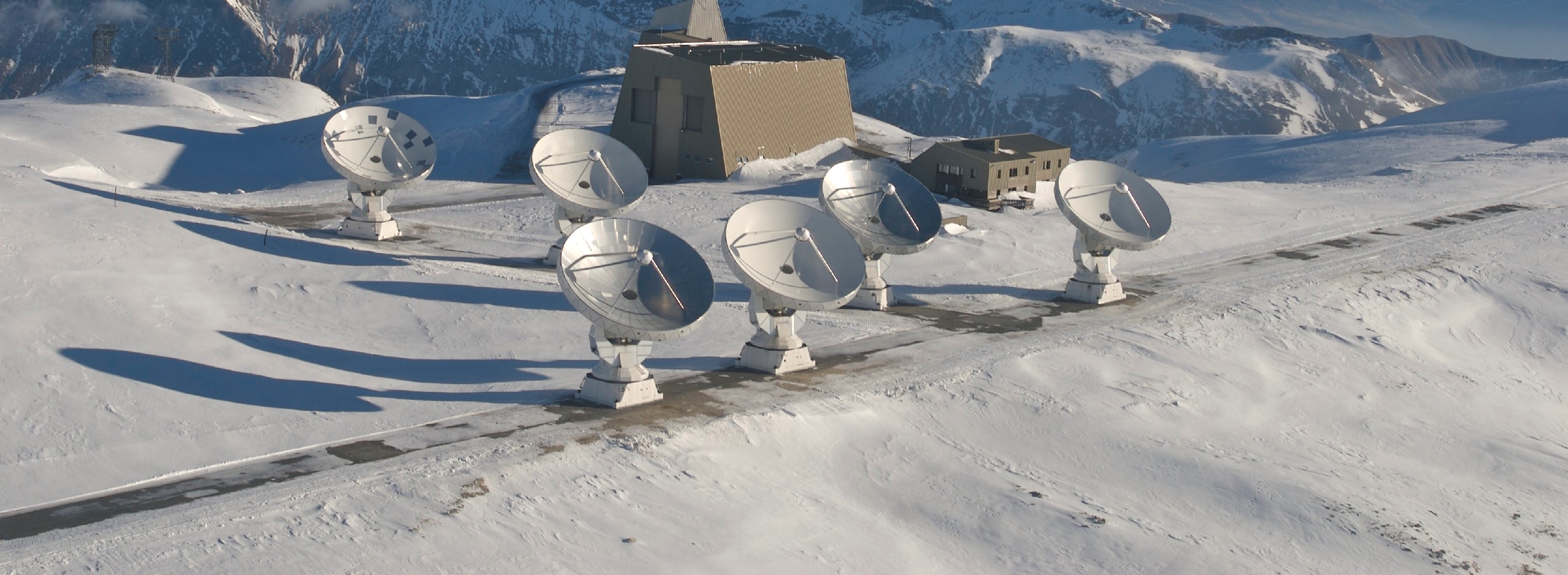 PdBI
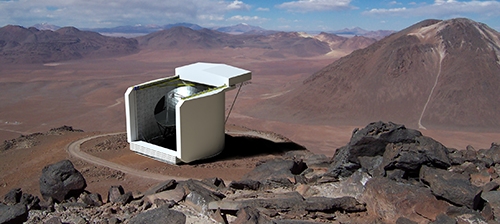 NOEMA
Herschel
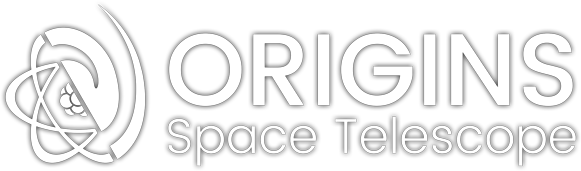 Questions?
SPICA
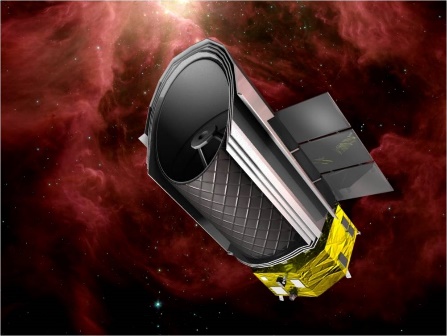 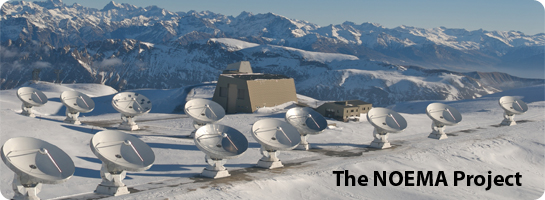 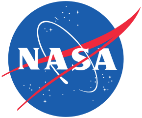 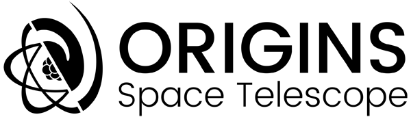 The Rise of Metals
Tracing the metal enrichment history of the Universe
At what rate was the Universe enriched with metals? In what types of galaxies did the bulk of this enrichment happen? When were galaxies suitably enriched to support the development of life? 
The mid- and far-IR fine structure lines do not suffer from dust extinction or the degeneracies of common optical indicators. A survey of the IR lines in thousands of galaxies from 1 < z < 8 with OST will accurately trace the rise of metals across cosmic time.
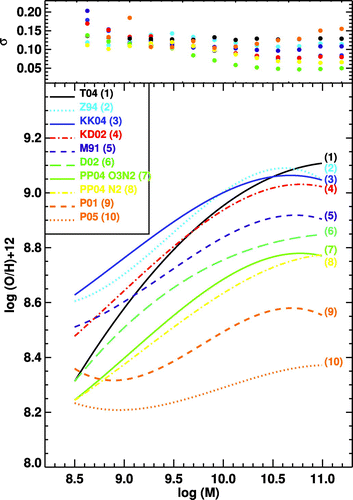 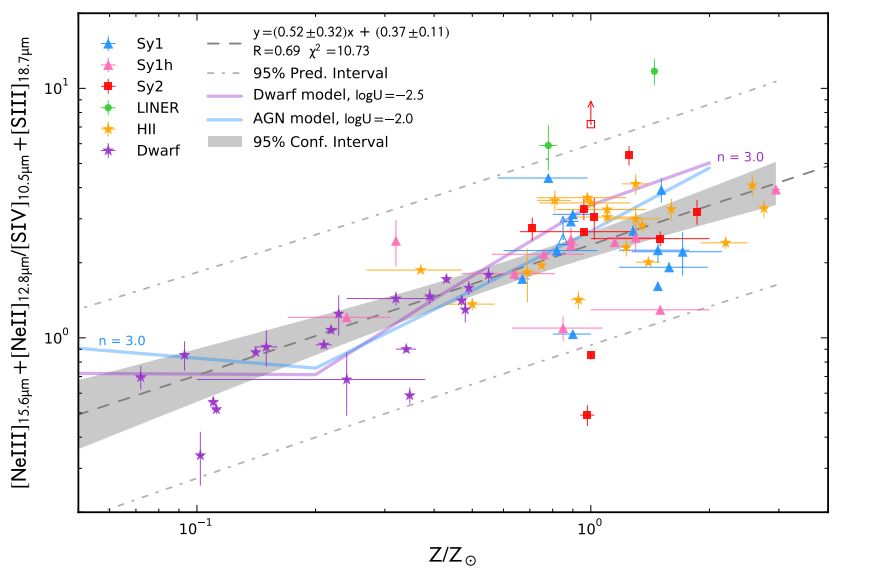 Mid-IR Ne and S abundance indicator for OST vs optical metallicities (Fernández-Ontiveros +16).   The IR indicators can accurately trace metal abundance from 0.05-3x Solar values.
Mass-metallicity relation (Kewley +08) for ten optical O/H indicators.  Note the 0.7 dex variation. The mid- & far-IR indicators do not exhibit this large a variation, providing a more robust metallicity measure.
The Origins Space Telescope
Carl Ferkinhoff